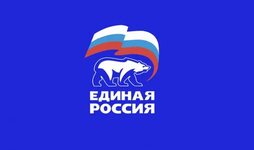 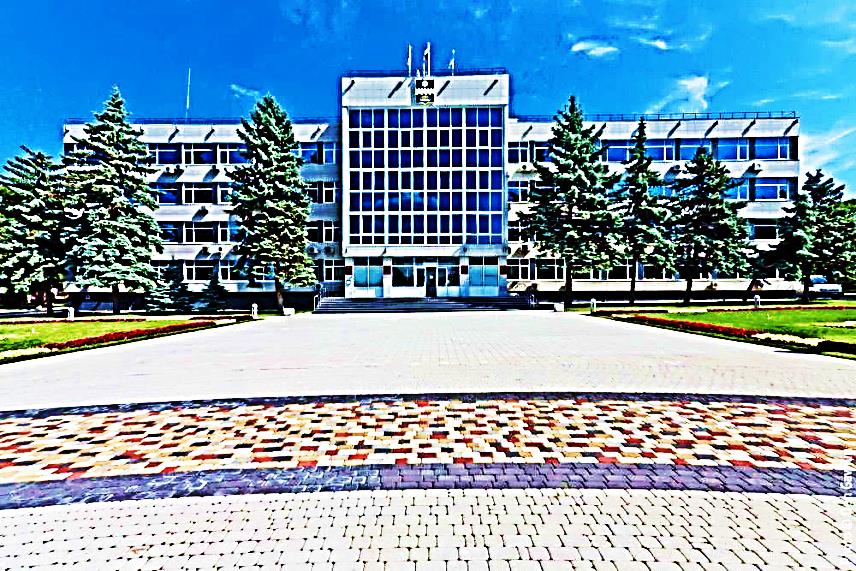 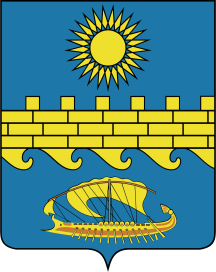 Отчёт о работе фракции Партии «Единая Россия» в Совете муниципального образования город-курорт Анапа за II полугодие 2021 года
город-курорт Анапа – 2022 г.
Отчёт о работе фракции Партии «Единая Россия» в Совете муниципального образования город-курорт Анапа за II полугодие 2021 года
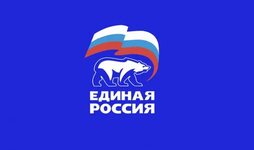 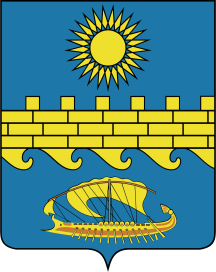 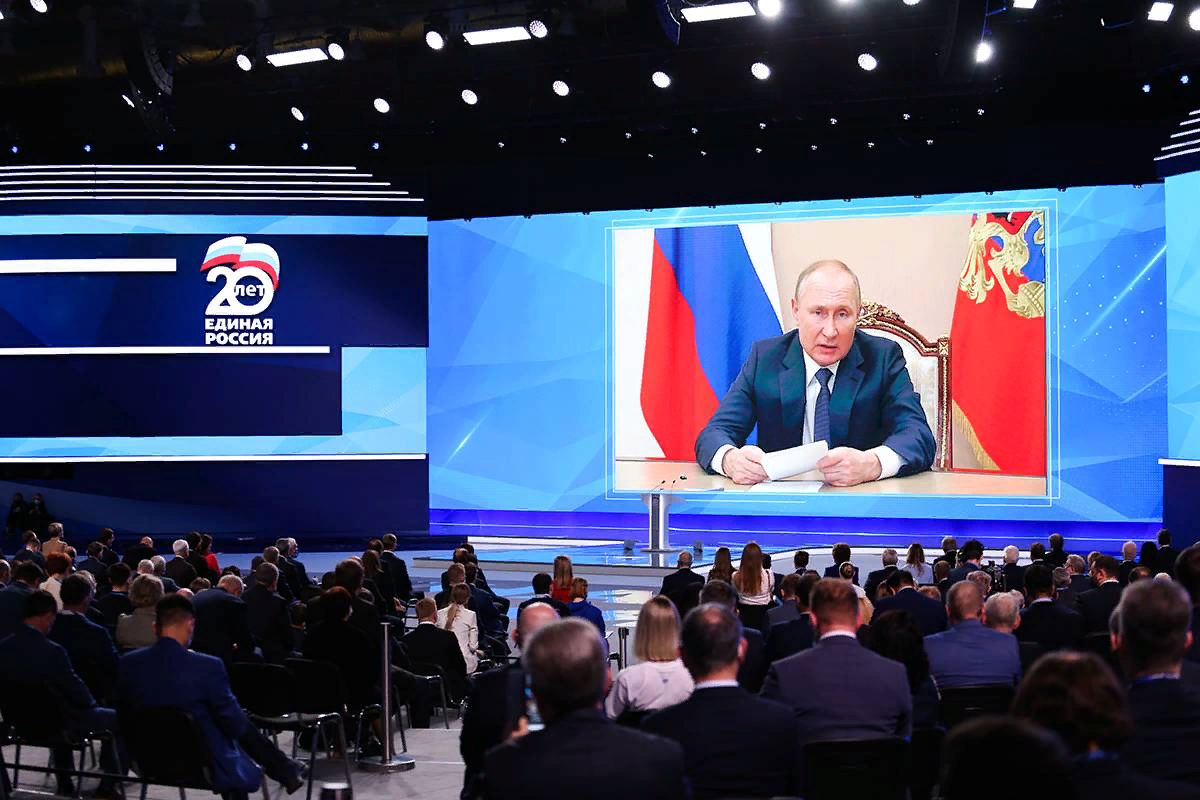 «Всегда рассчитываю на партию «Единая Россия» как на мощную, надёжную политическую силу, на ваш профессионализм и энергию в решении масштабных задач, которые мы наметили на ближайшие годы и долгосрочную перспективу».

Президент России
В.В. Путин
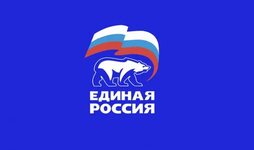 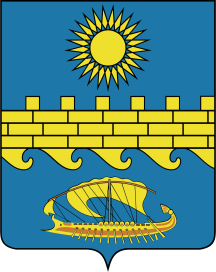 Отчёт о работе фракции Партии «Единая Россия» в Совете муниципального образования город-курорт Анапа за II полугодие 2021 года
СОСТАВ ФРАКЦИИ
Руководство фракции
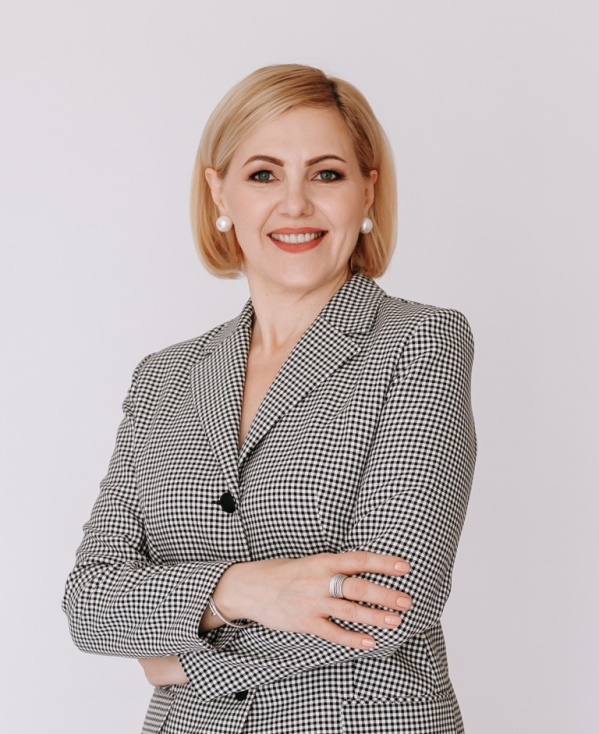 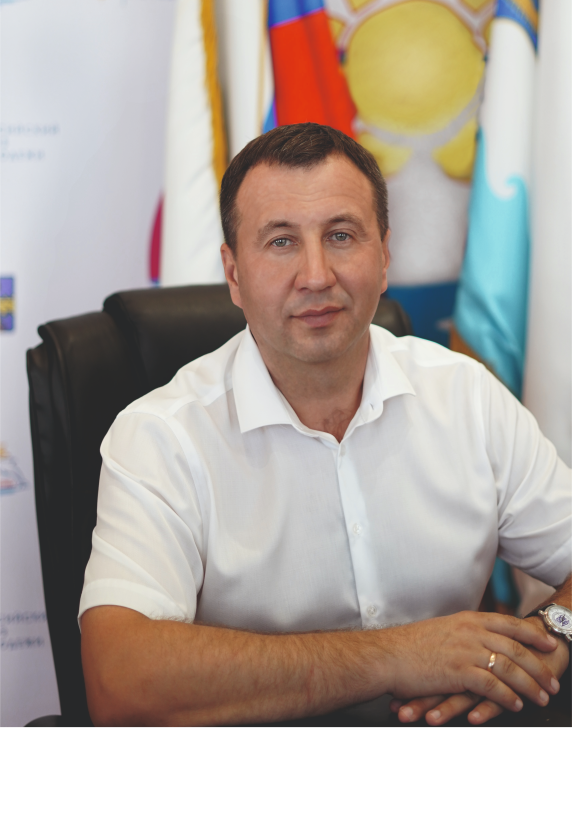 Руководитель фракции 
партии «Единая Россия» 
Красноруцкий Л.П.
Заместитель руководителя фракции партии «Единая Россия» 
Некрасова Е.А.
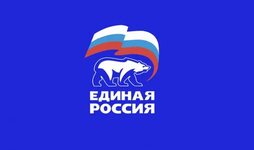 Отчёт о работе фракции Партии «Единая Россия» в Совете муниципального образования город-курорт Анапа за II полугодие 2021 года
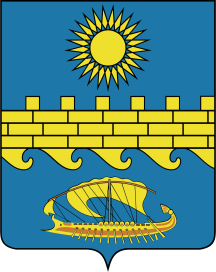 Депутаты фракции
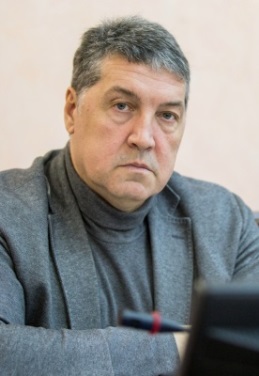 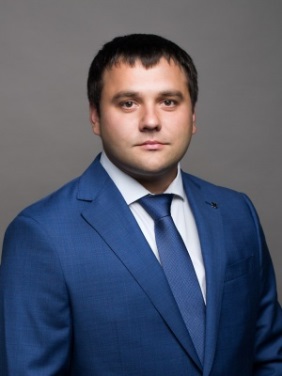 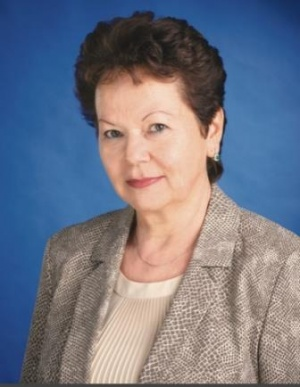 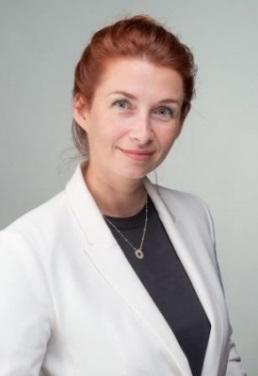 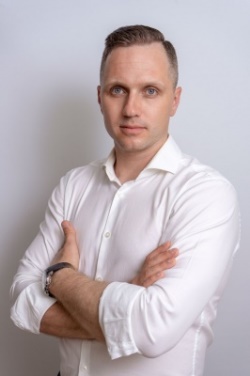 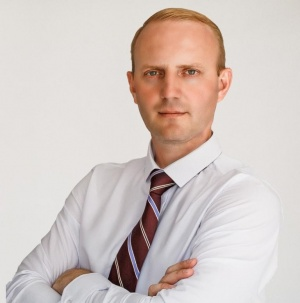 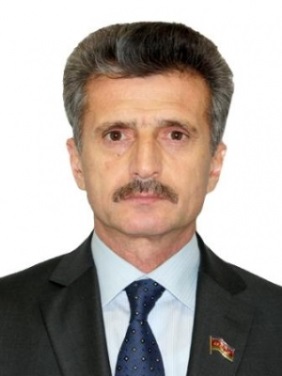 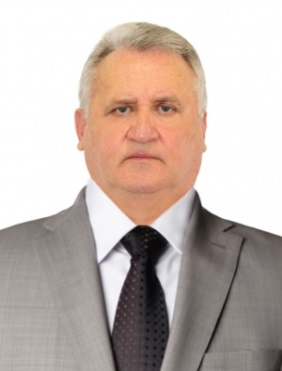 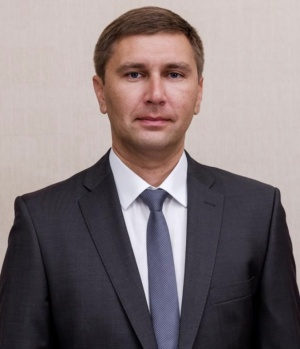 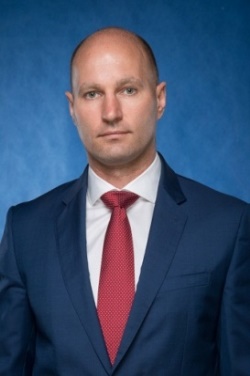 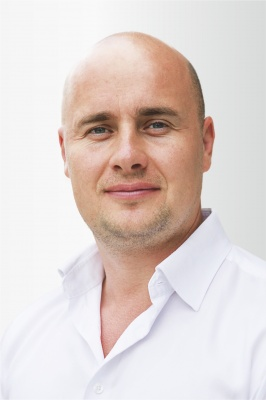 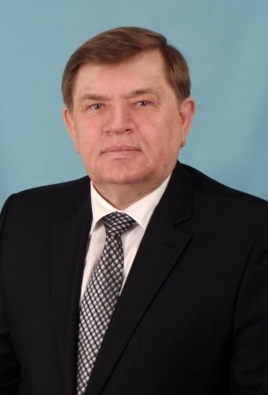 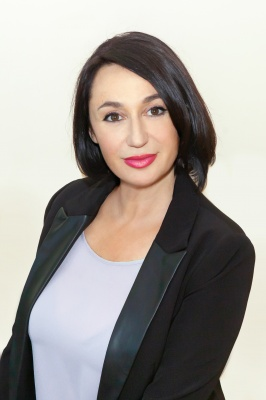 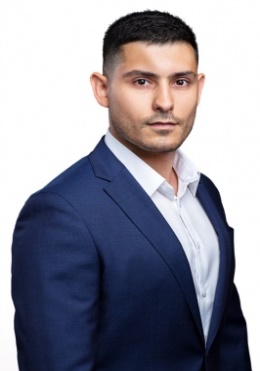 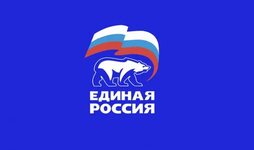 Отчёт о работе фракции Партии «Единая Россия» в Совете муниципального образования город-курорт Анапа за II полугодие 2021 года
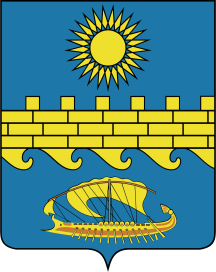 Депутаты фракции
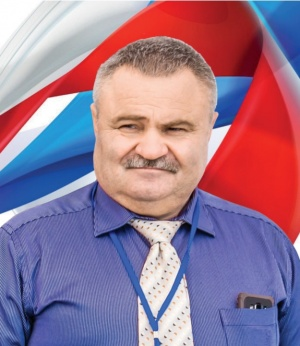 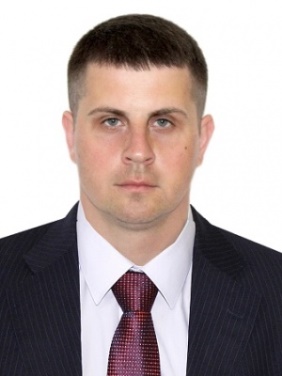 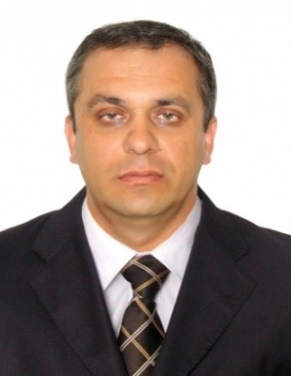 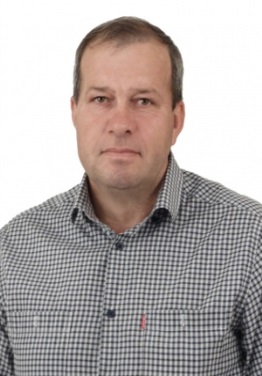 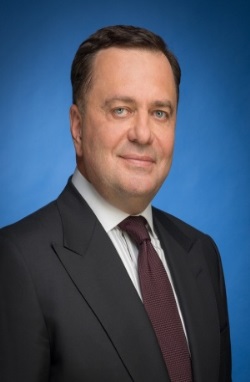 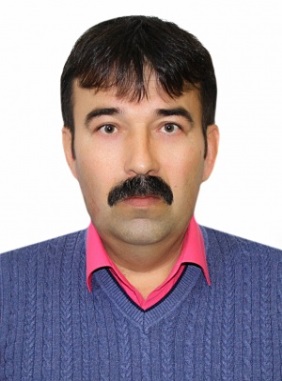 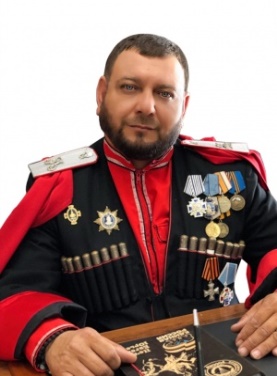 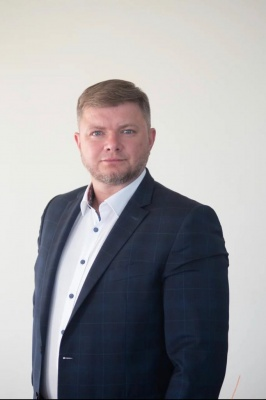 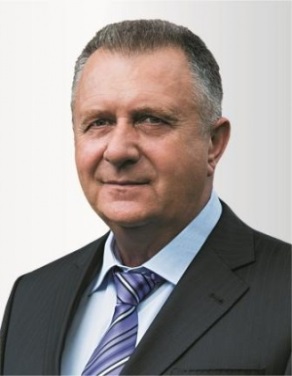 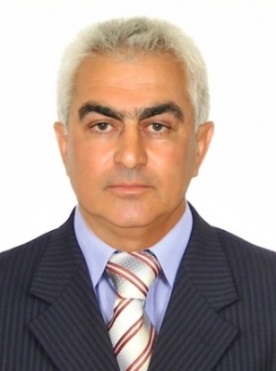 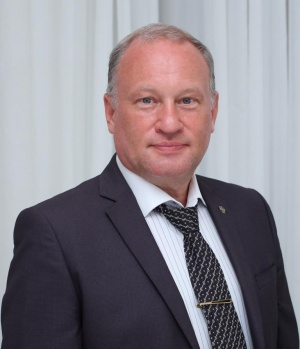 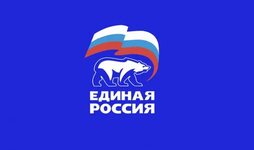 Отчёт о работе фракции Партии «Единая Россия» в Совете муниципального образования город-курорт Анапа за II полугодие 2021 года
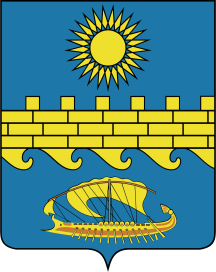 Проведено заседаний фракции 9:
9 июля 2021 г. 
29 июля 2021 г. 
19 августа 2021 г. 
2 сентября 2021 г. 
30 сентября 2021 г. 
28 октября 2021 г. 
25 ноября 2021 г. 
23 декабря 2021 г. 
28 декабря 2021 г.
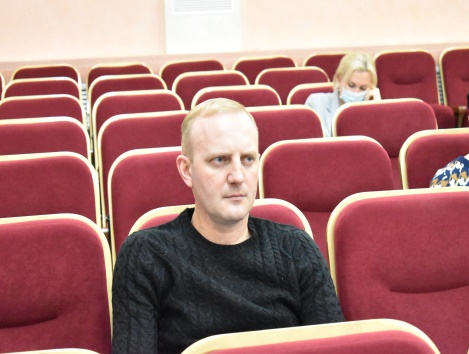 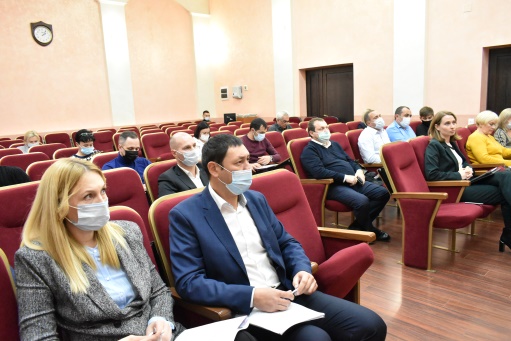 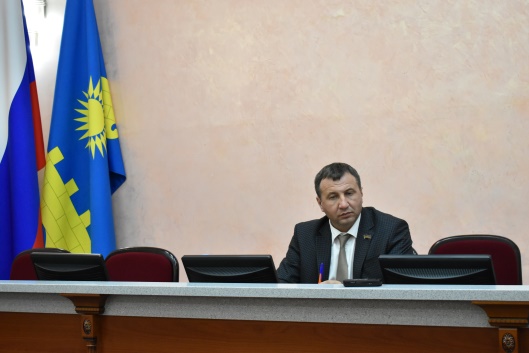 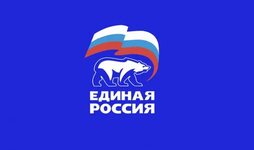 Отчёт о работе фракции Партии «Единая Россия» в Совете муниципального образования город-курорт Анапа за II полугодие2021 года
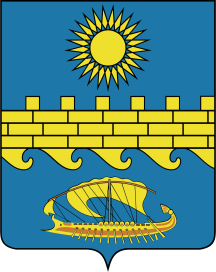 Явка на заседаниях фракции:

         
        85%
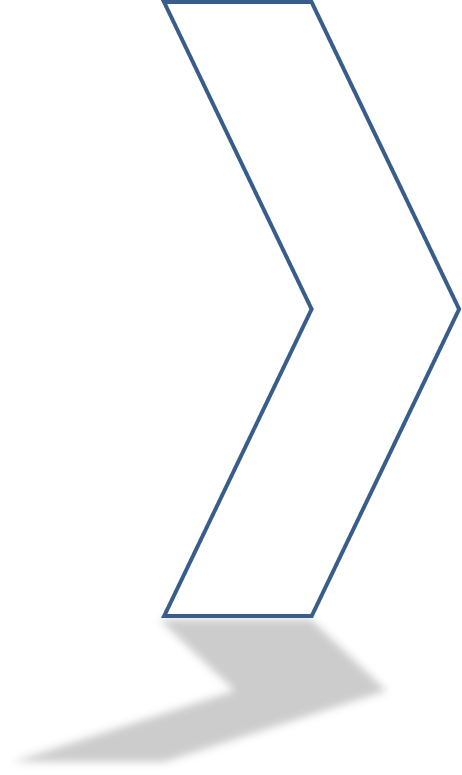 Отчёт о работе фракции Партии «Единая Россия» в Совете муниципального образования город-курорт Анапа за II полугодие2021 года
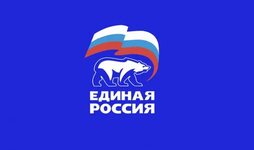 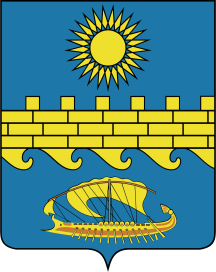 Количество вопросов, рассмотренных на заседаниях депутатского объединения:
25
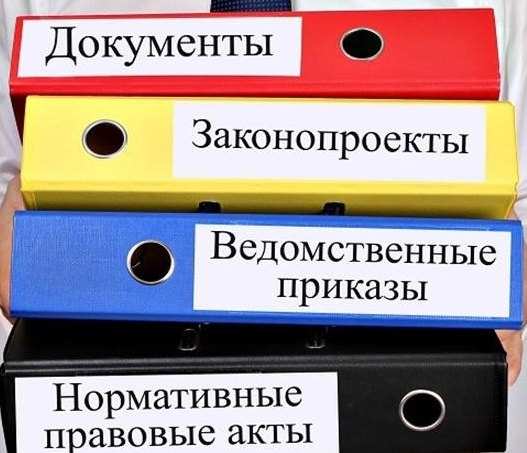 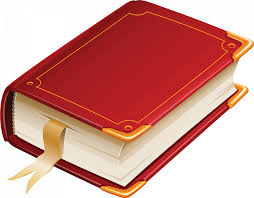 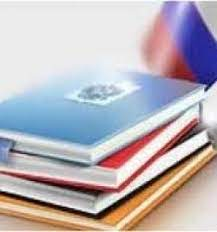 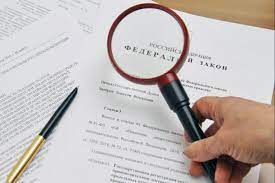 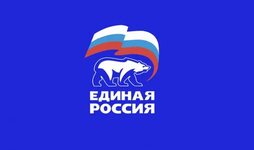 Отчёт о работе фракции Партии «Единая Россия» в Совете муниципального образования город-курорт Анапа за II полугодие 2021 года
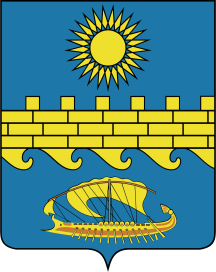 В рамках проведенных сессий Совета муниципального образования город-курорт Анапа внесено и рассмотрено проектов нормативных правовых актов
262

 по которым депутаты фракции проголосовали



ЕДИНОГЛАСНО
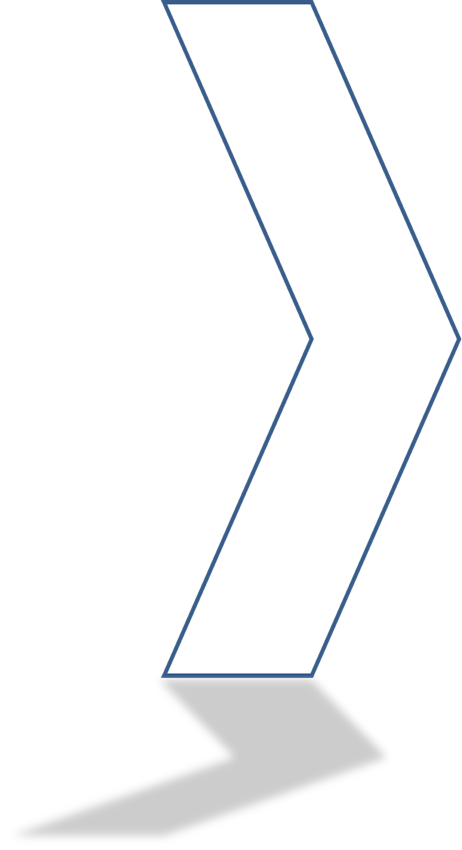 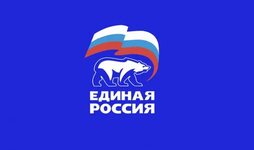 Отчёт о работе фракции Партии «Единая Россия» в Совете муниципального образования город-курорт Анапа за II полугодие 2021 года
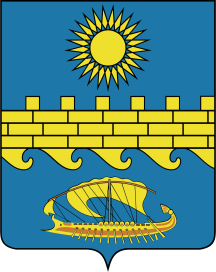 Общественный резонанс принятых законопроектов
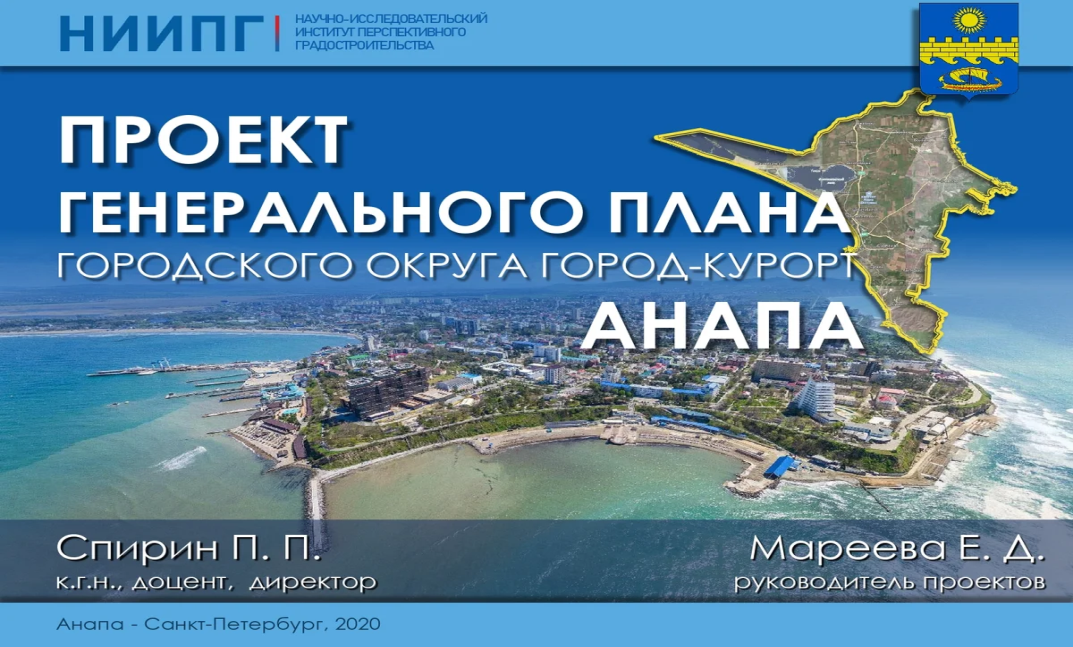 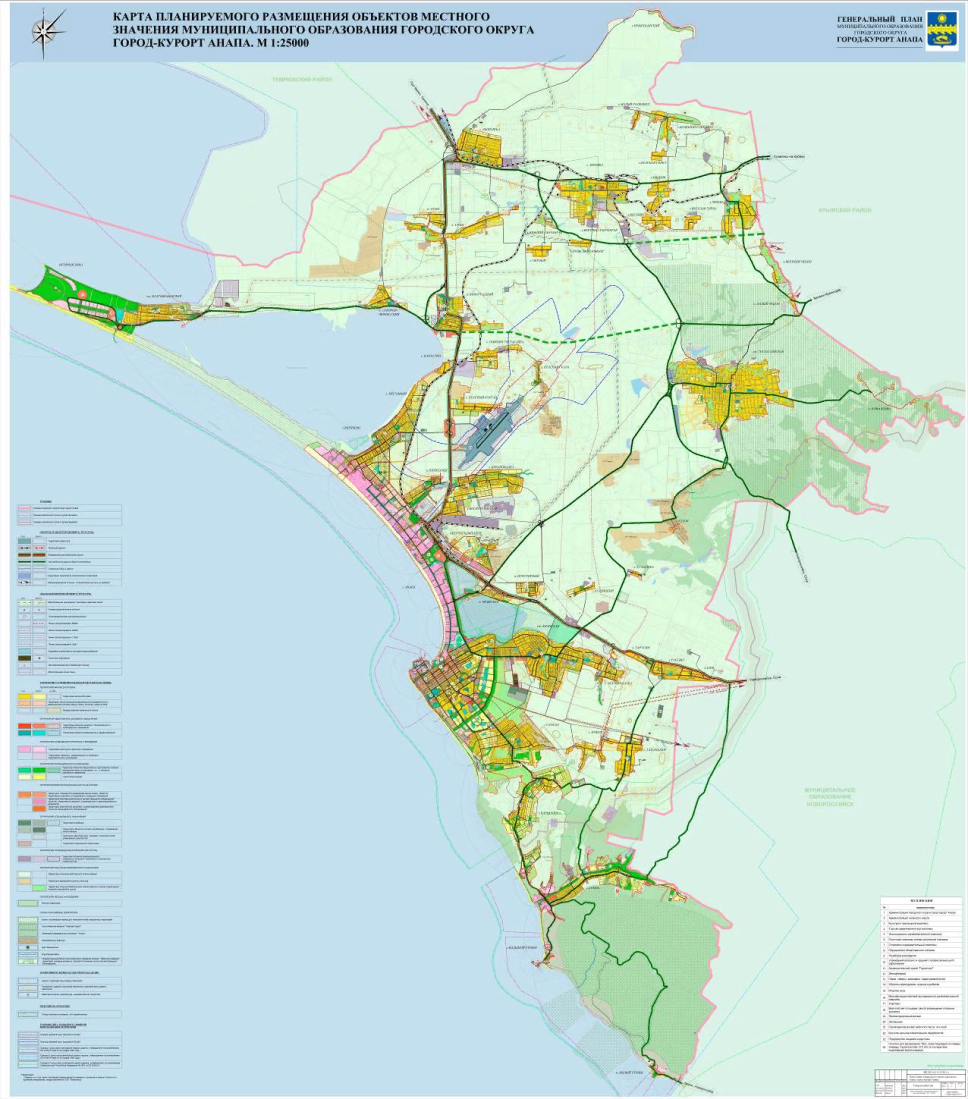 Решение Совета муниципального образования город-курорт Анапа от 28 декабря 2021 года № 262 «O внесении изменений в решение Совета муниципального образования город-курорт Анапа от 14 ноября 2013 года        № 404 «Об утверждении генерального плана городского округа город-курорт Анапа»
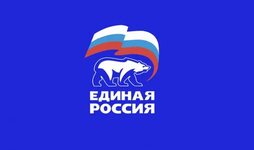 Отчёт о работе фракции Партии «Единая Россия» в Совете муниципального образования город-курорт Анапа за II полугодие 2021 года
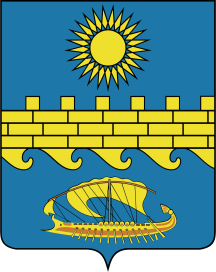 Общественный резонанс принятых законопроектов
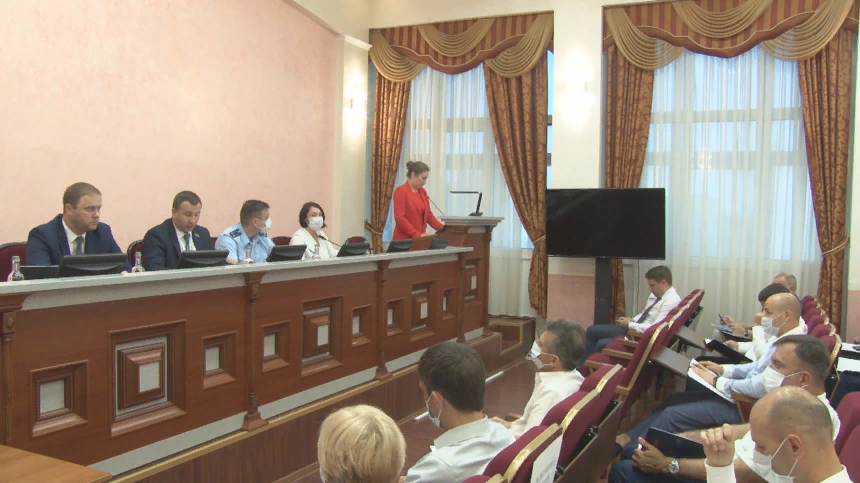 Решение Совета муниципального образования город-курорт Анапа от 23 декабря 2021 года № 257 «О внесении изменений в решение Совета муниципального образования город-курорт Анапа от 13 апреля 2017 г. № 181 
«О порядке определения размера арендной платы за земельные участки, находящиеся в собственности муниципального образования город-курорт Анапа, предоставленные в аренду без торгов»
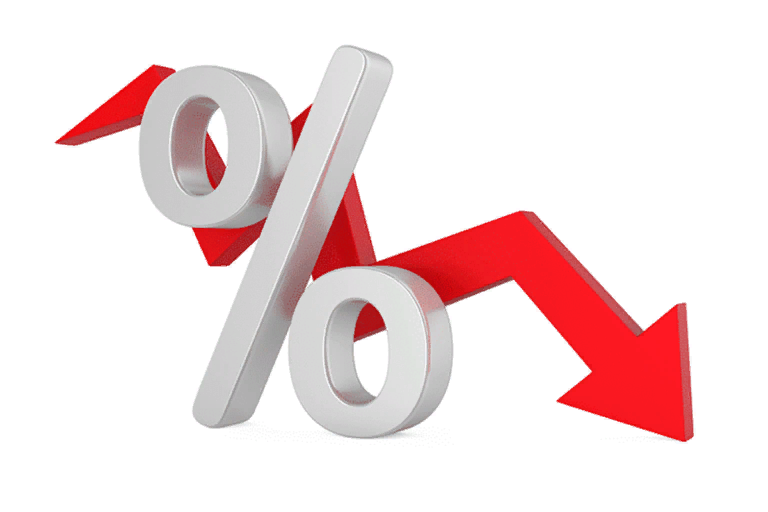 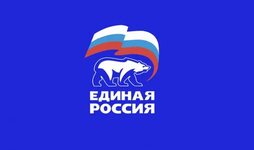 Отчёт о работе фракции Партии «Единая Россия» в Совете муниципального образования город-курорт Анапа за II полугодие 2021 года
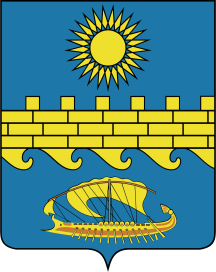 В соответствии с решением Совета  муниципального образования город-курорт Анапа от  24.098.2020 № 6 «О создании комитетов Совета муниципального образования город-курорт Анапа» в 2021 году на постоянной основе действовало 5 профильных комитетов:






В состав которых входит 
27 
депутатов фракции
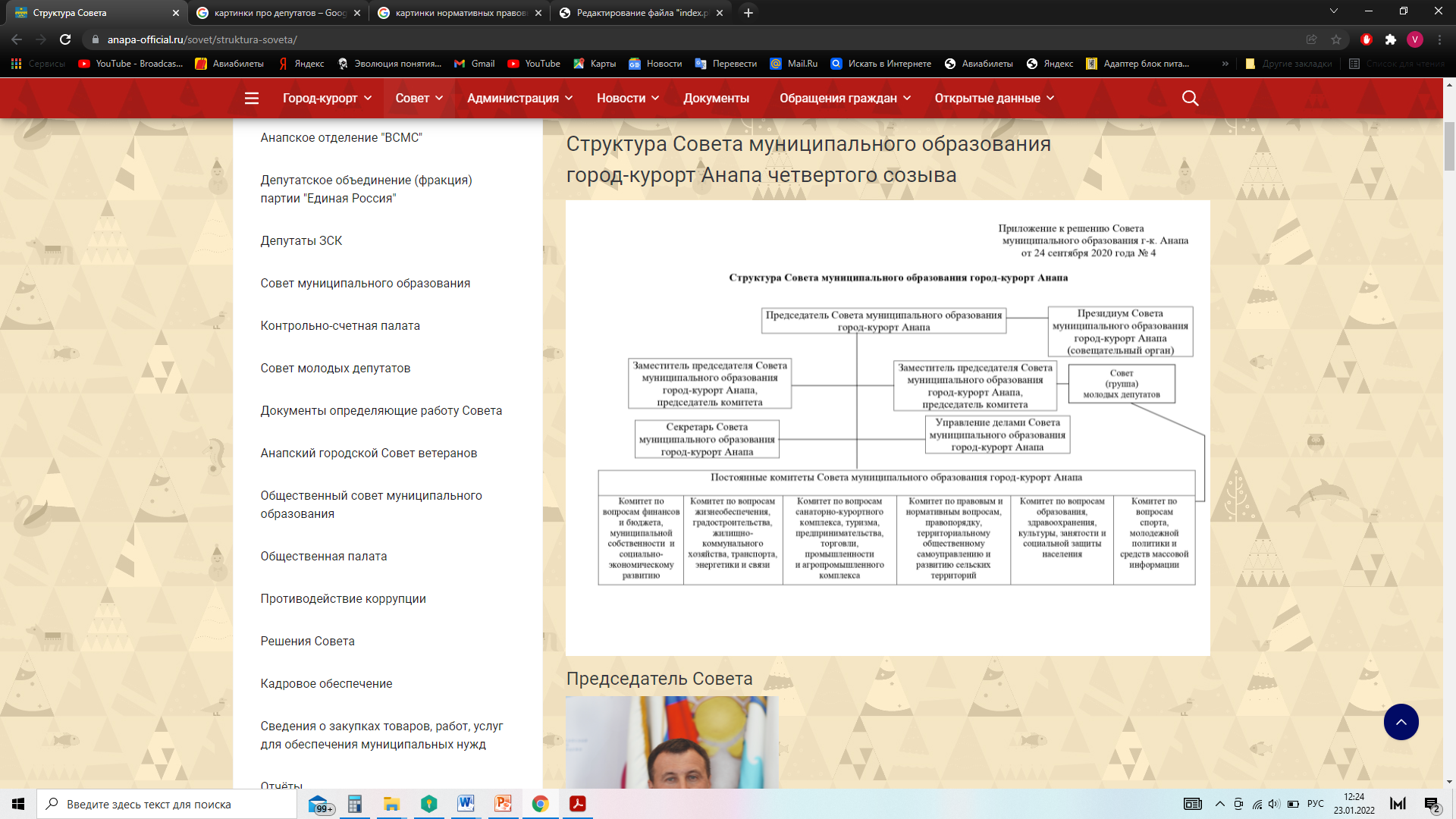 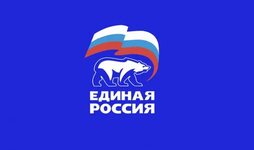 Отчёт о работе фракции Партии «Единая Россия» в Совете муниципального образования город-курорт Анапа за II полугодие 2021 года
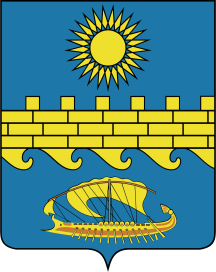 Приемы граждан
351
ЛИЧНЫХ ПРИЕМОВ ГРАЖДАН
>87%
РЕШЕНО ПОЛОЖИТЕЛЬНО
837
ОБРАЩЕНИЙ
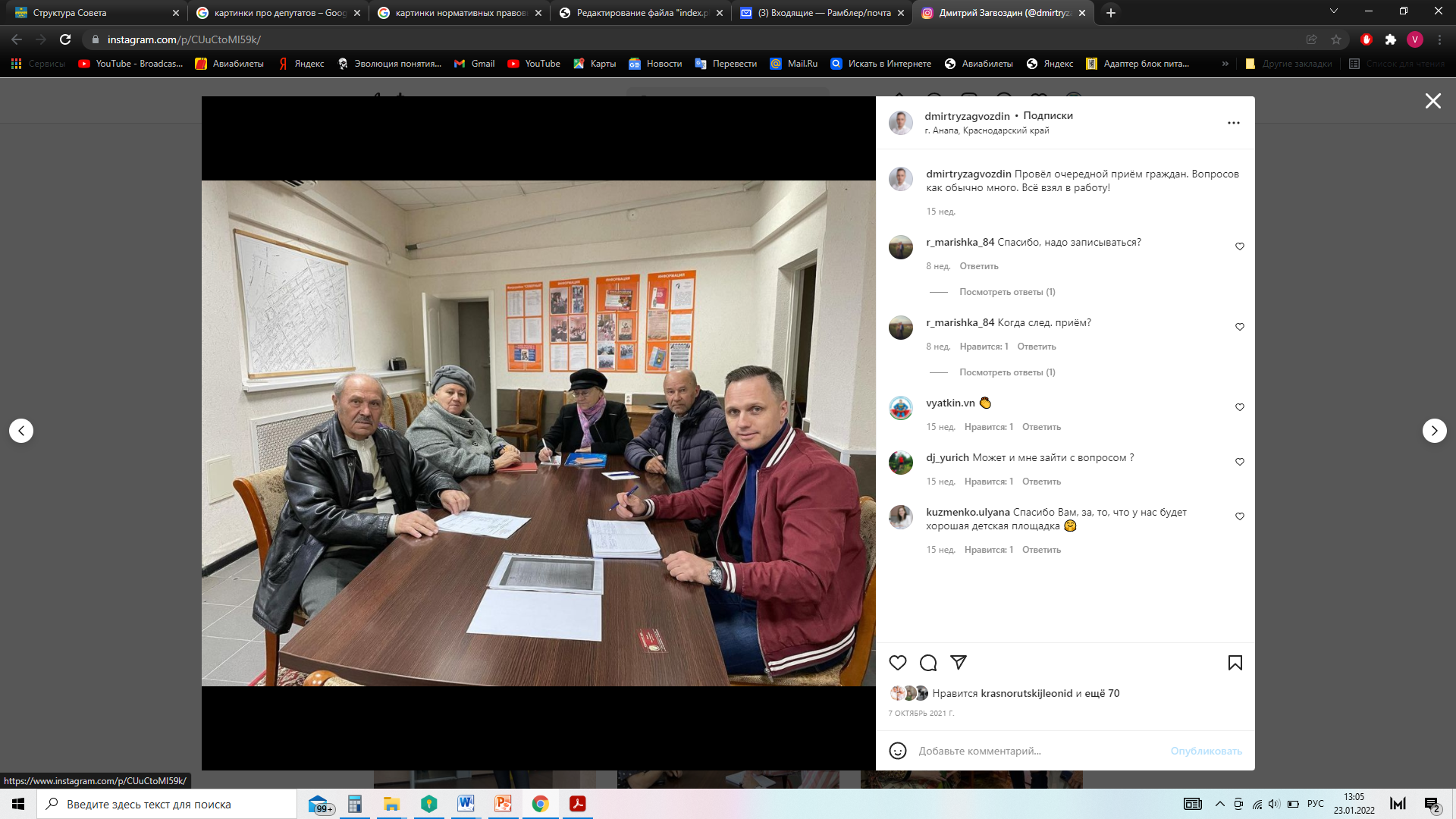 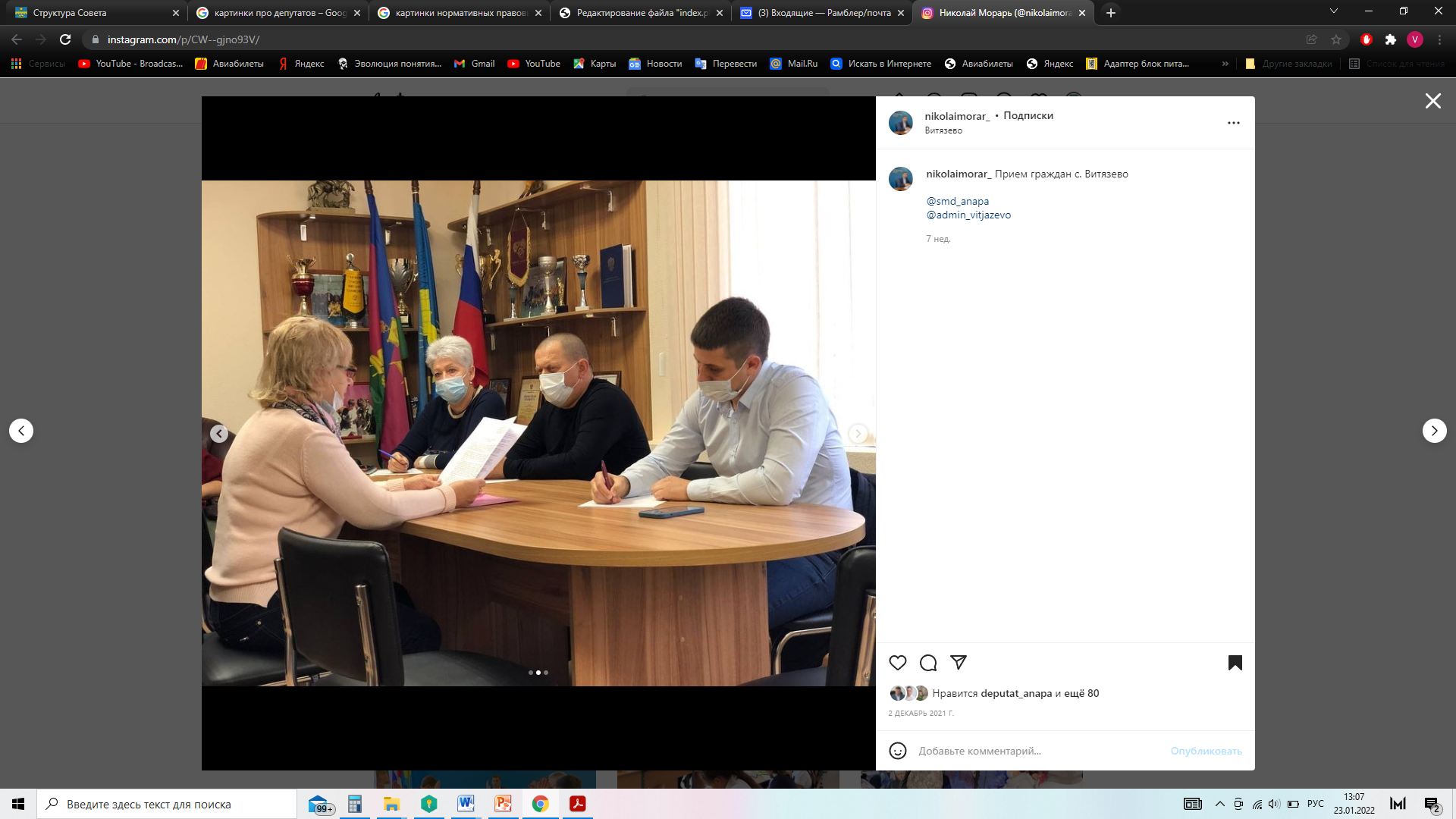 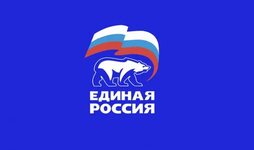 Отчёт о работе фракции Партии «Единая Россия» в Совете муниципального образования город-курорт Анапа за II полугодие 2021 года
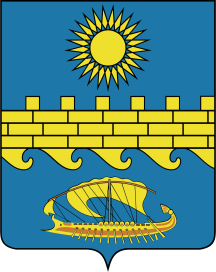 Тематика обращений, поступивших в ходе приемов
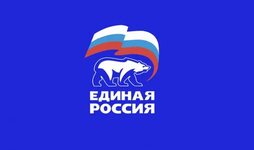 Отчёт о работе фракции Партии «Единая Россия» в Совете муниципального образования город-курорт Анапа за II полугодие 2021 года
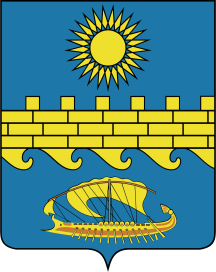 Партийные проекты, реализуемые в муниципальном образовании город-курорт Анапа
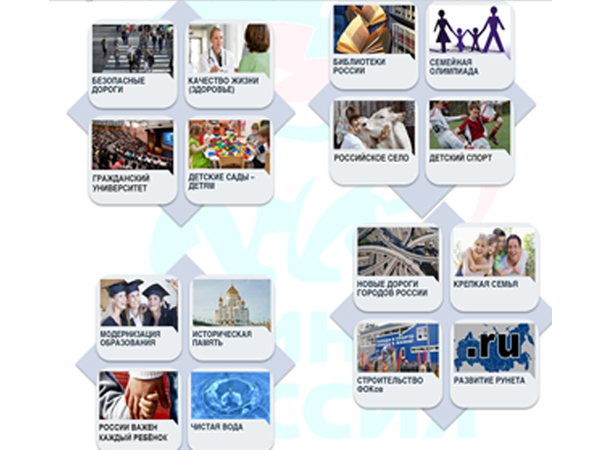 Отчёт о работе фракции Партии «Единая Россия» в Совете муниципального образования город-курорт Анапа за II полугодие 2021 года
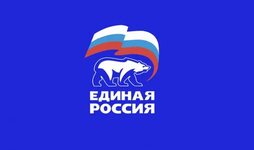 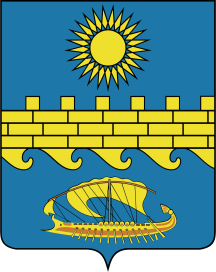 Взаимодействие с местными партийными
организациями
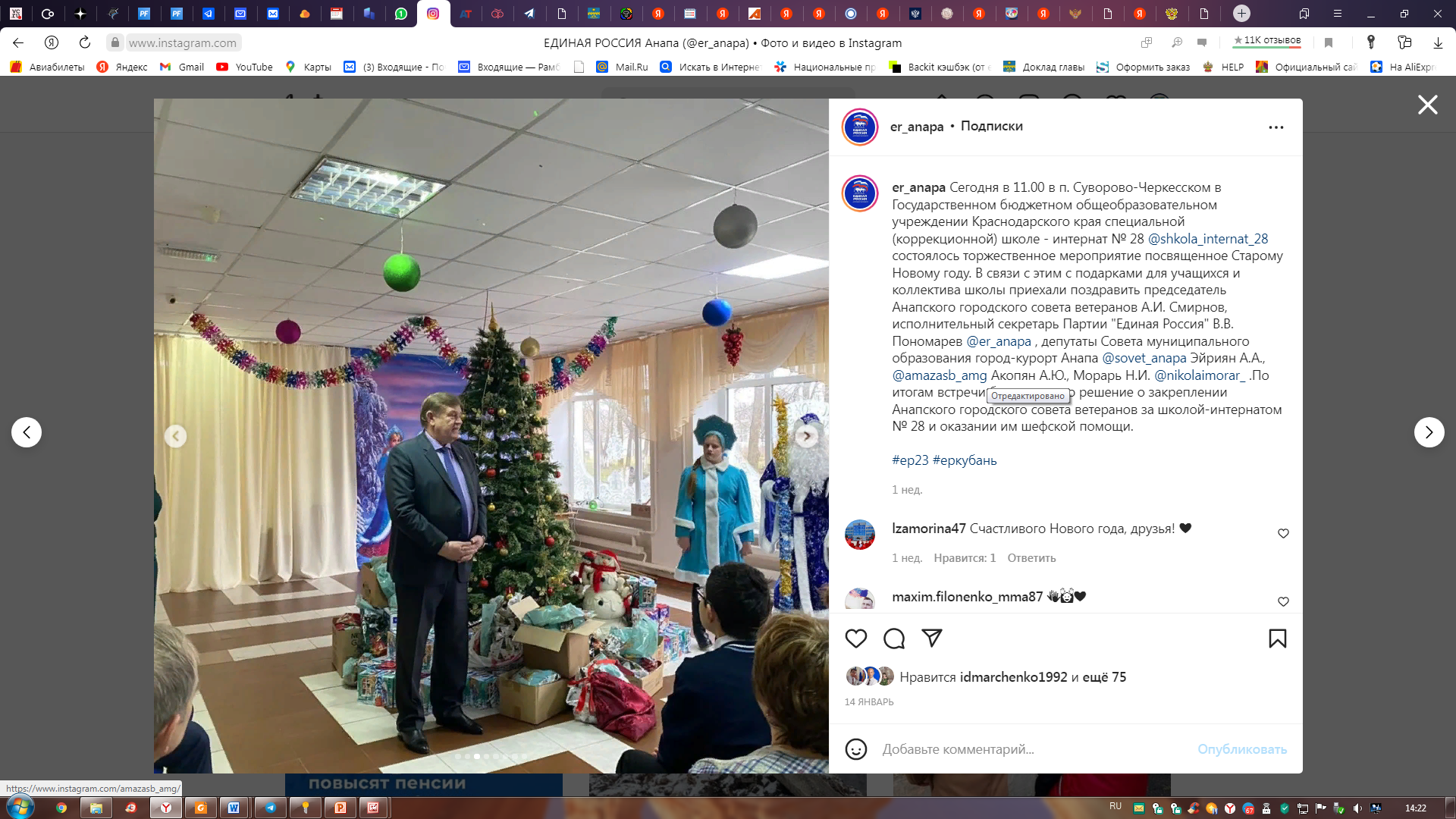 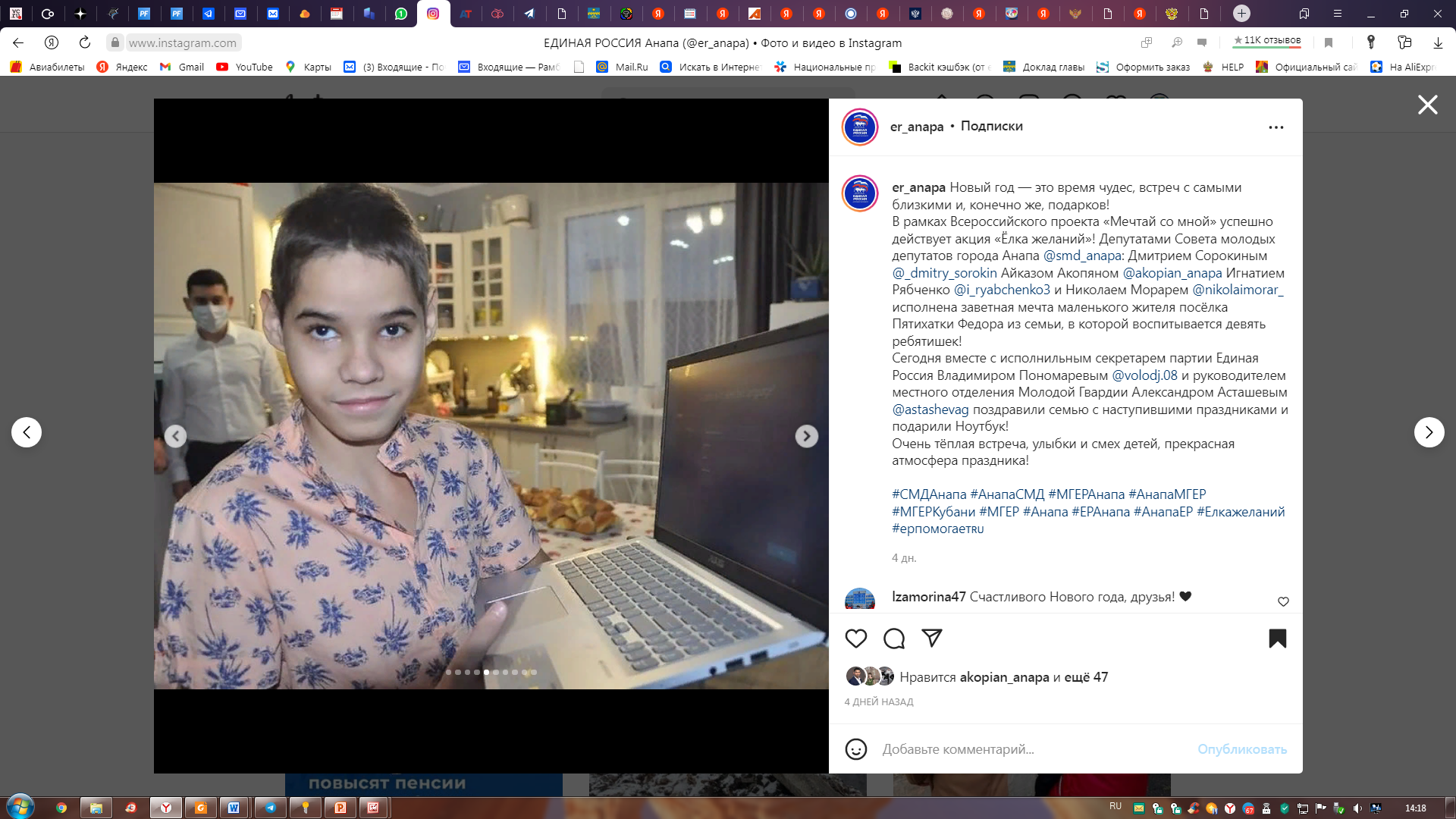 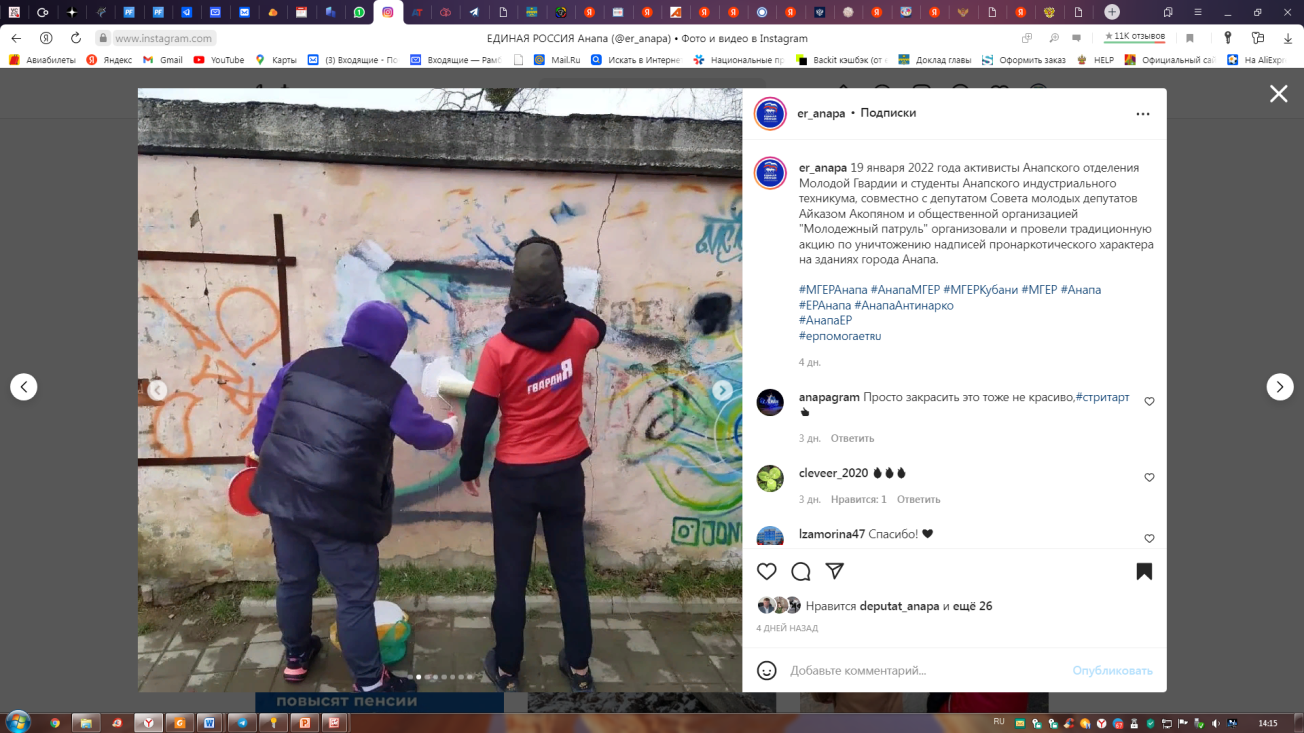 28
мероприятий под эгидой Анапского местного отделения партии
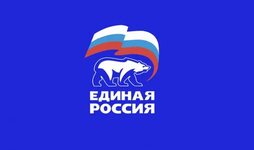 Отчёт о работе фракции Партии «Единая Россия» в Совете муниципального образования город-курорт Анапа за II полугодие 2021 года
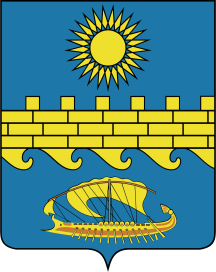 Участие в выборах депутатов Государственной Думы Российской Федерации
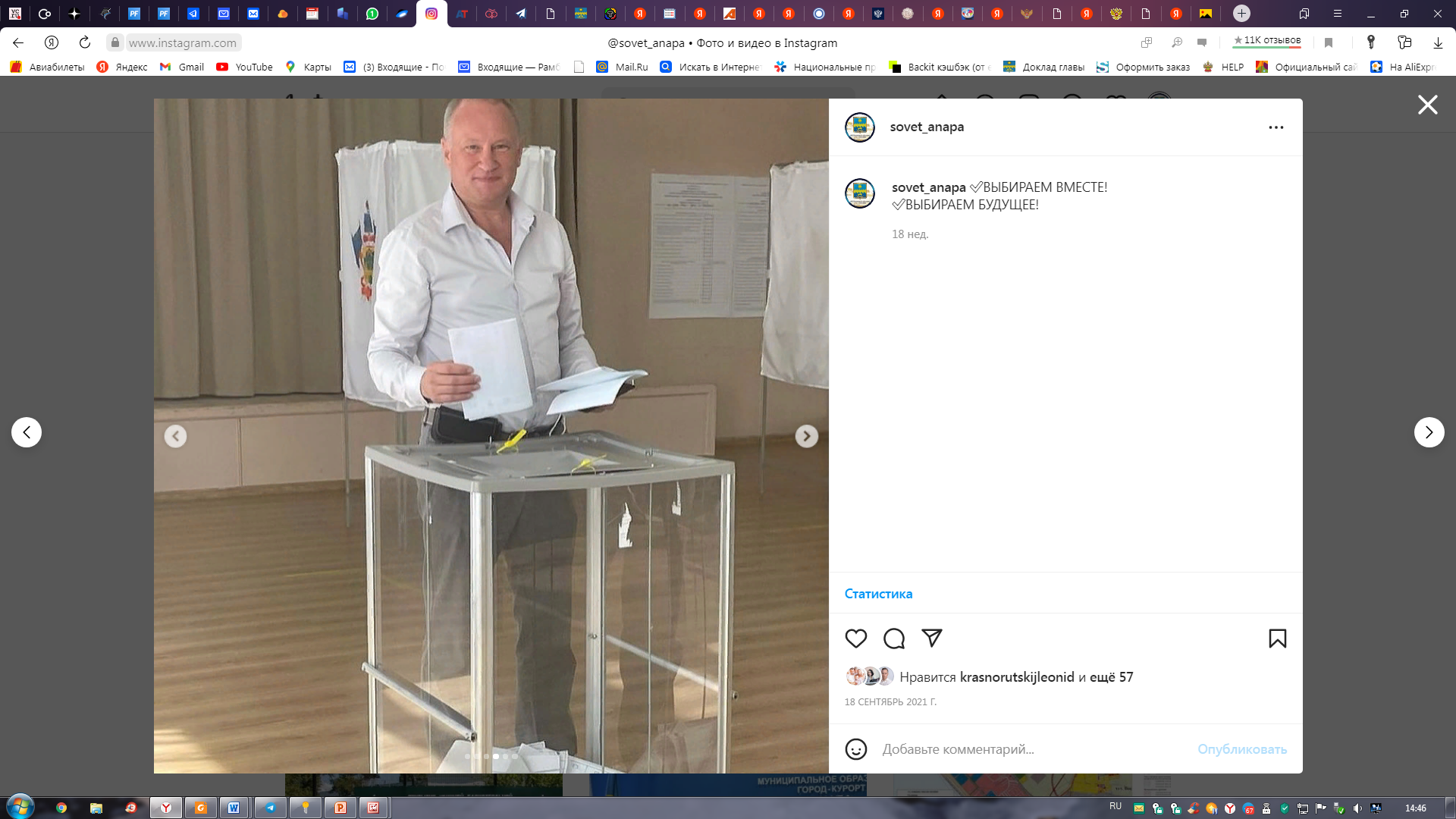 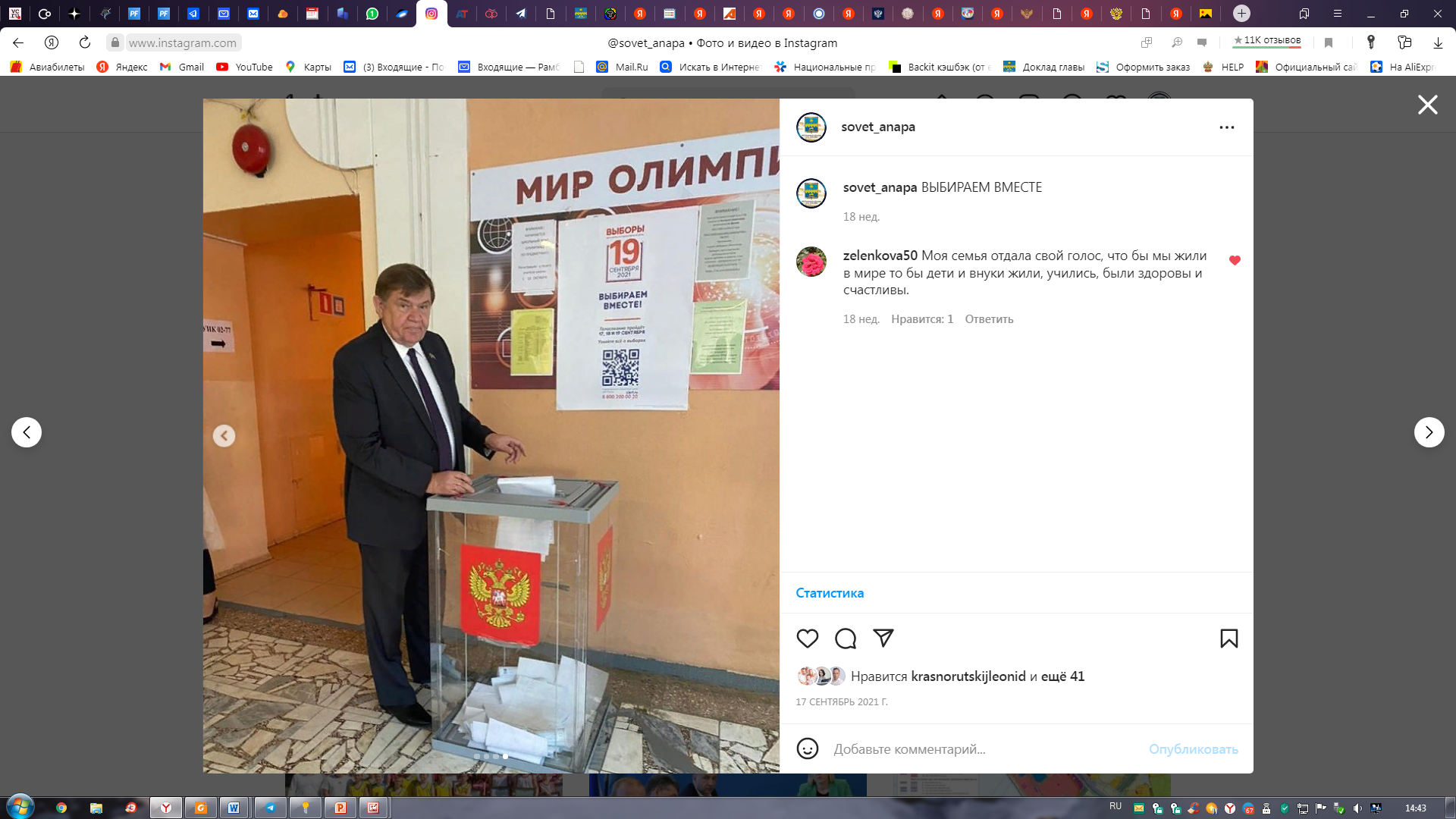 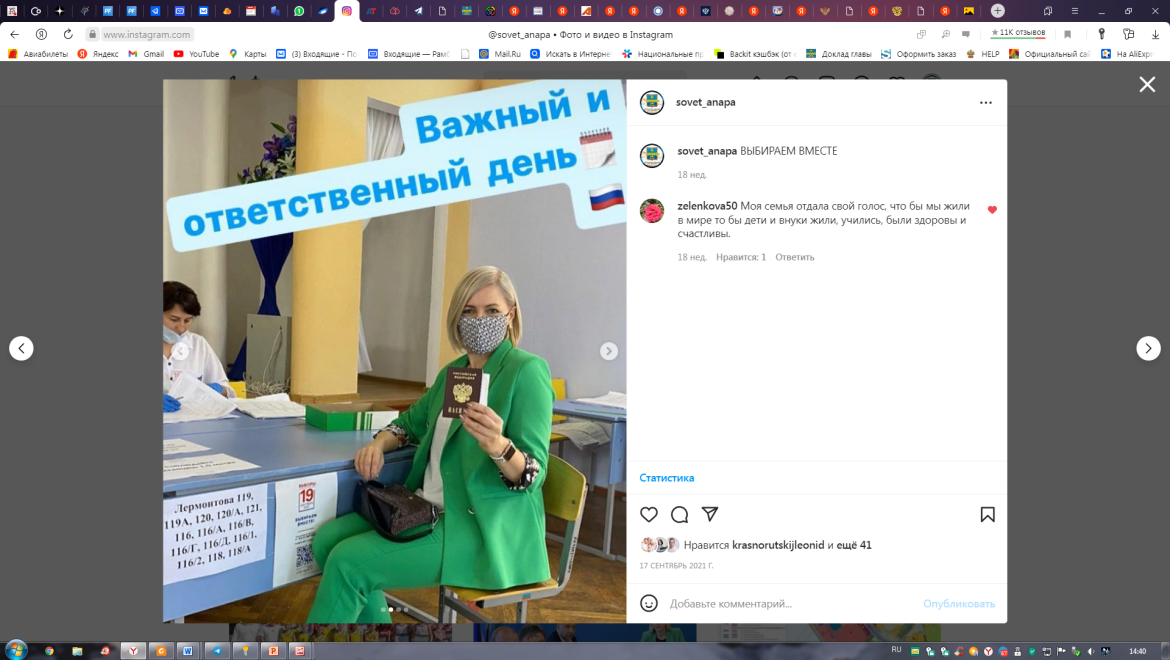 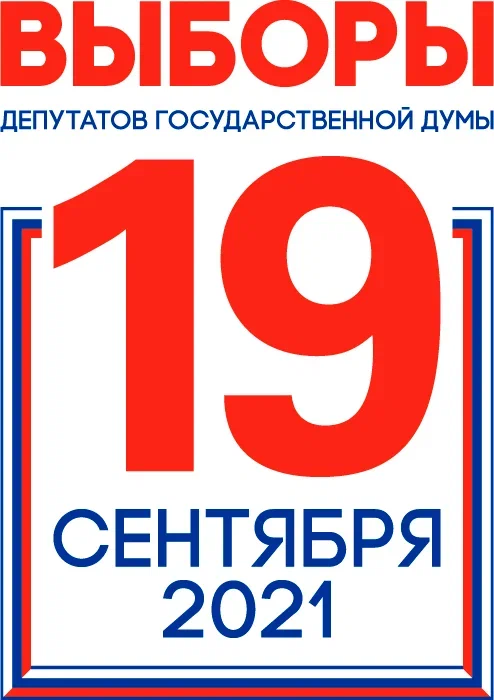 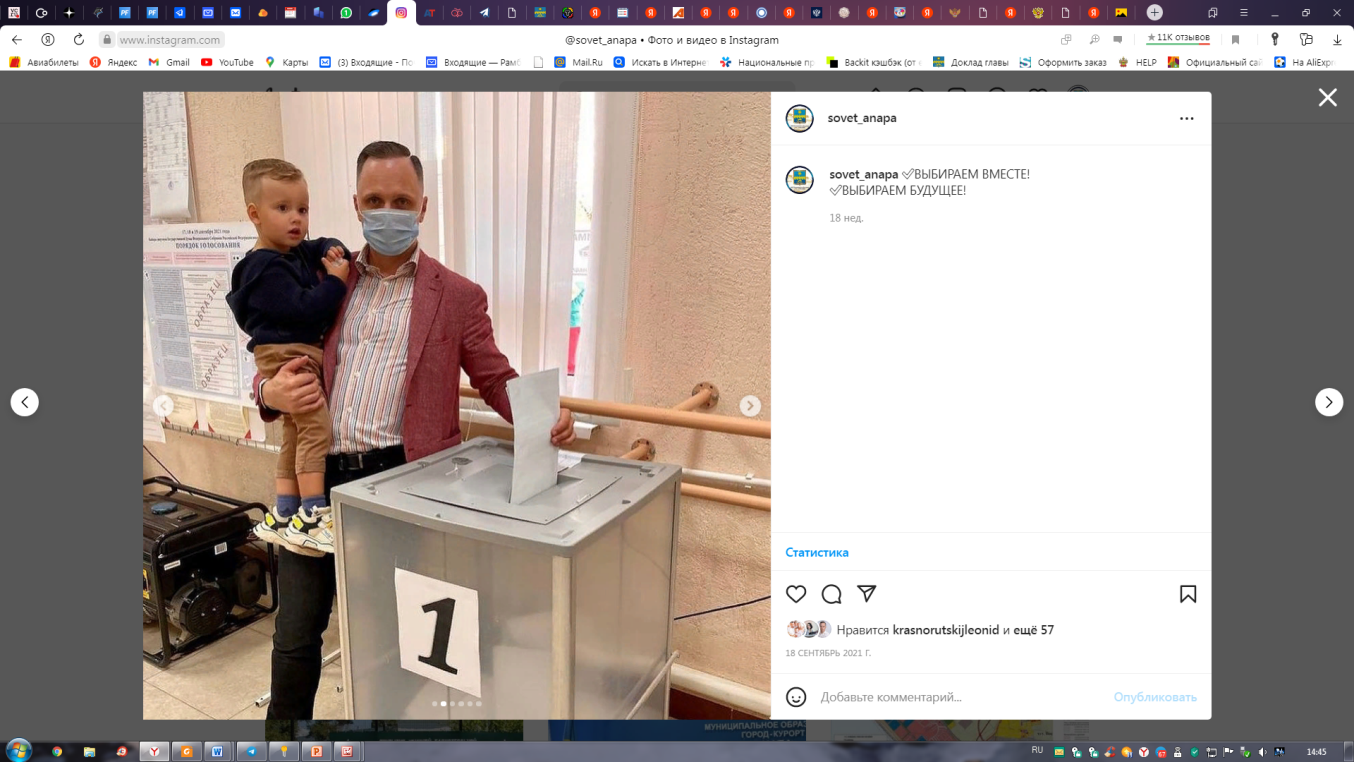 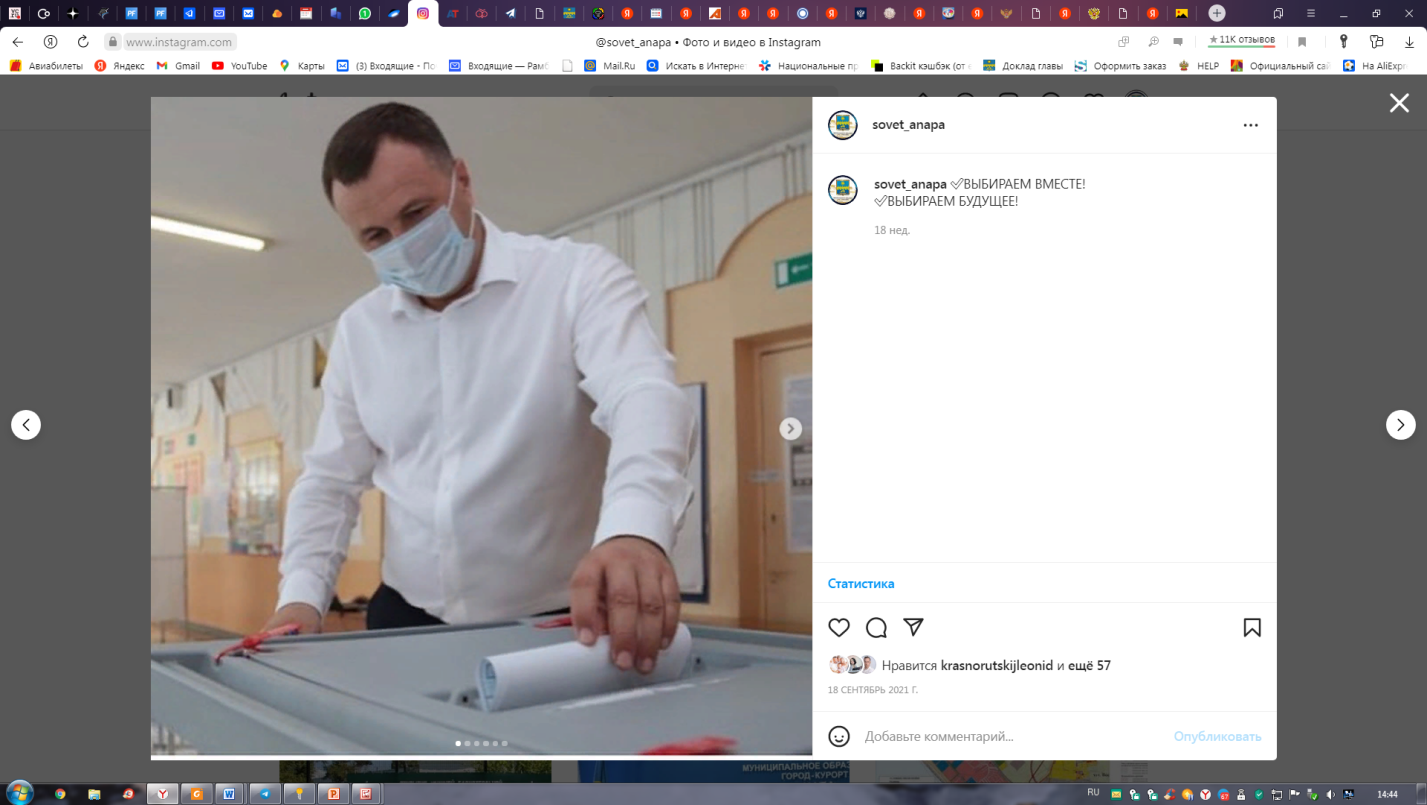 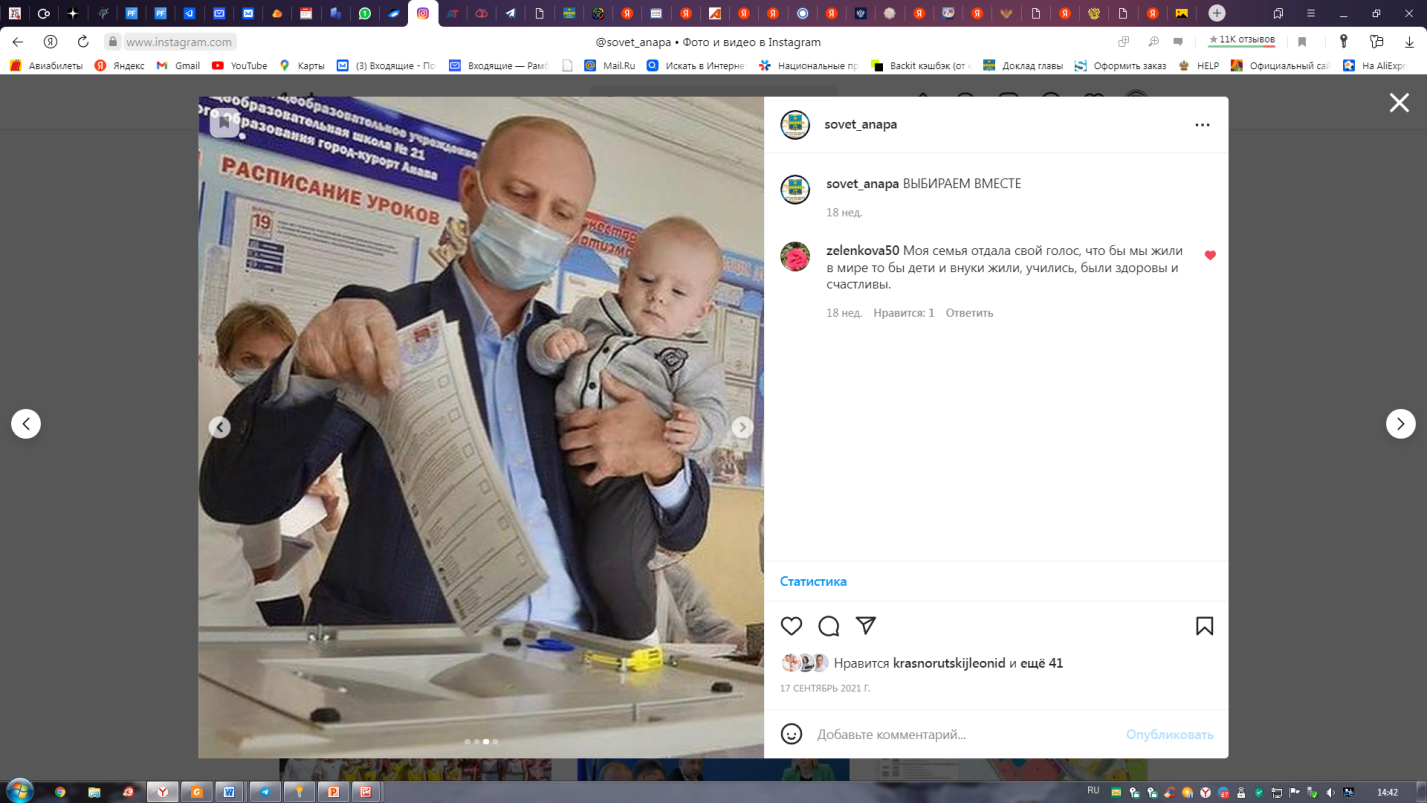 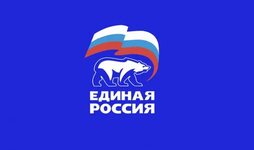 Отчёт о работе фракции Партии «Единая Россия» в Совете муниципального образования город-курорт Анапа за II полугодие 2021 года
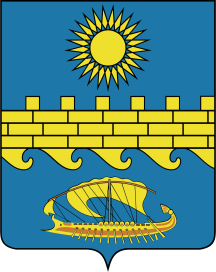 Участие в ликвидации последствий стихийного бедствия в августе 2021 года
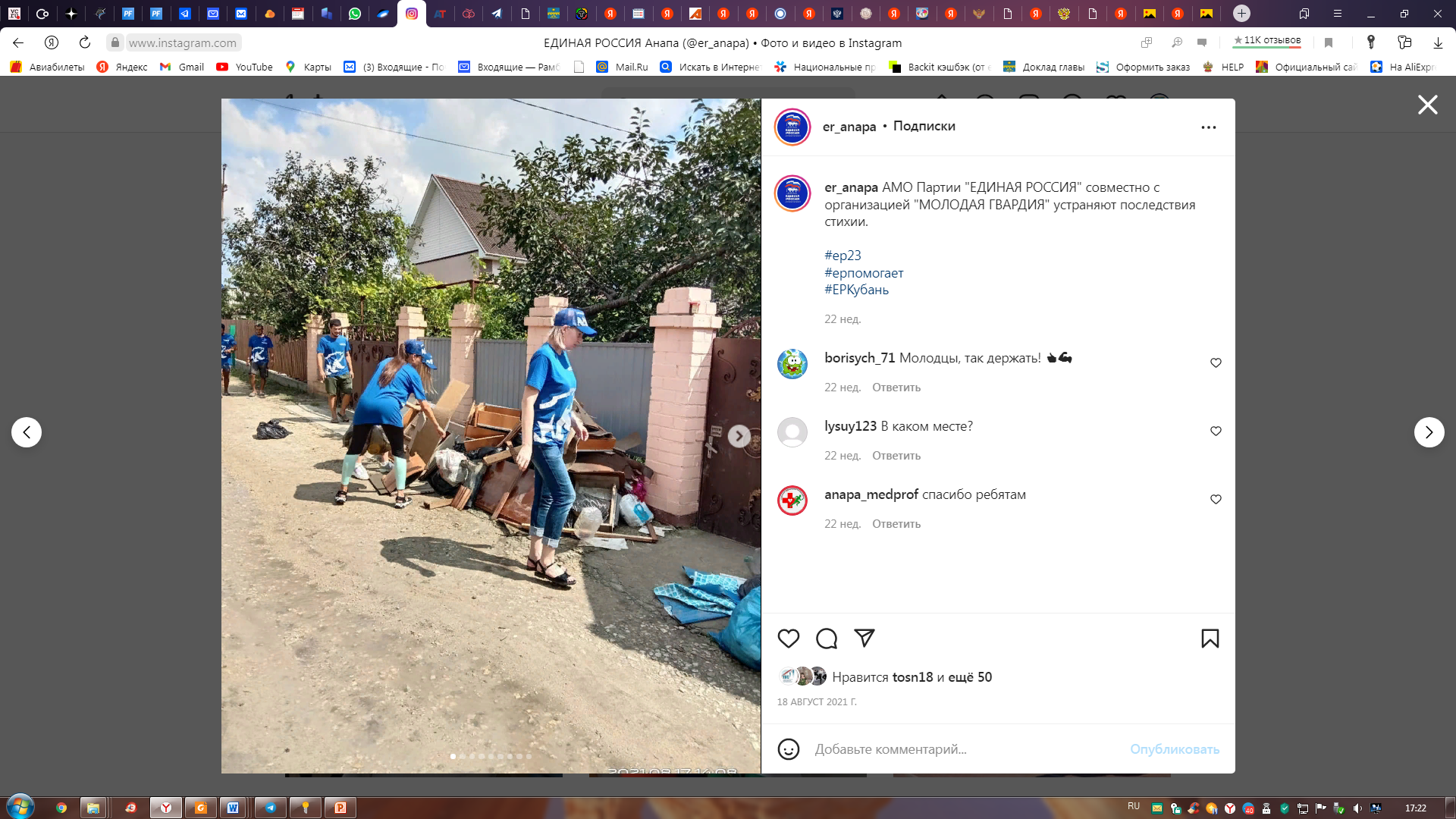 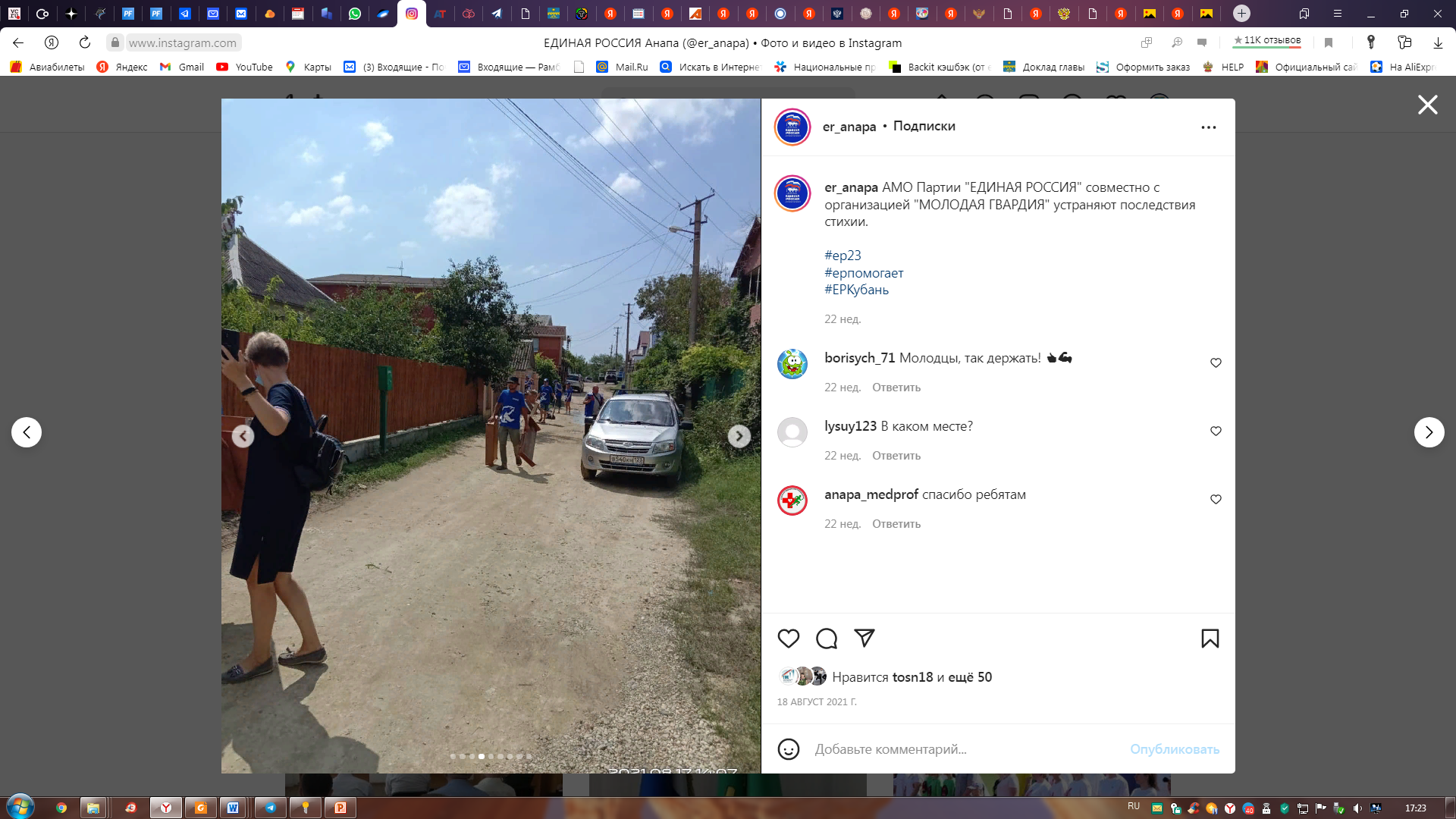 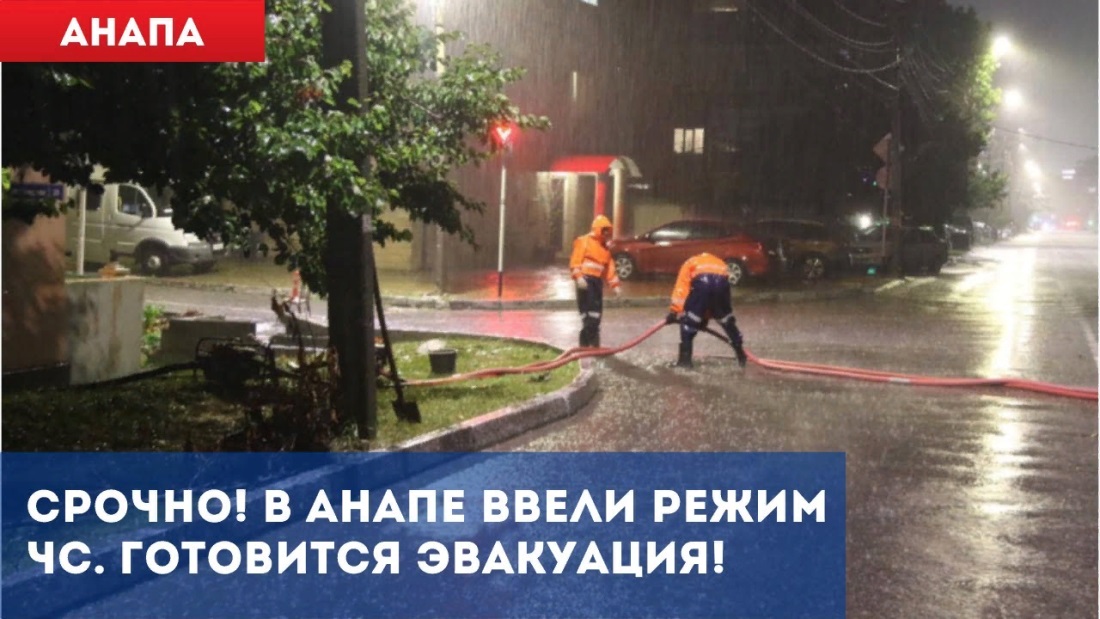 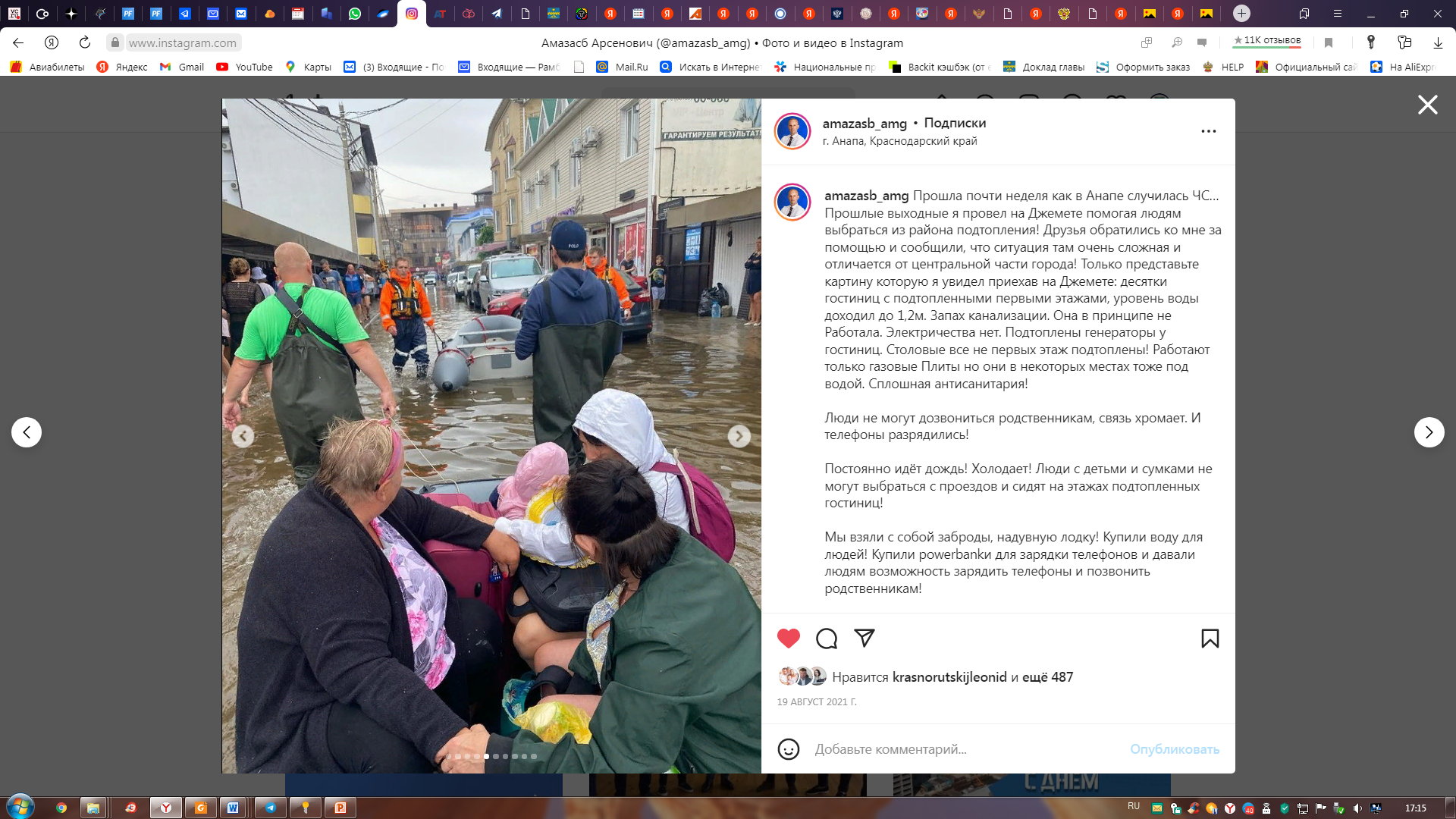 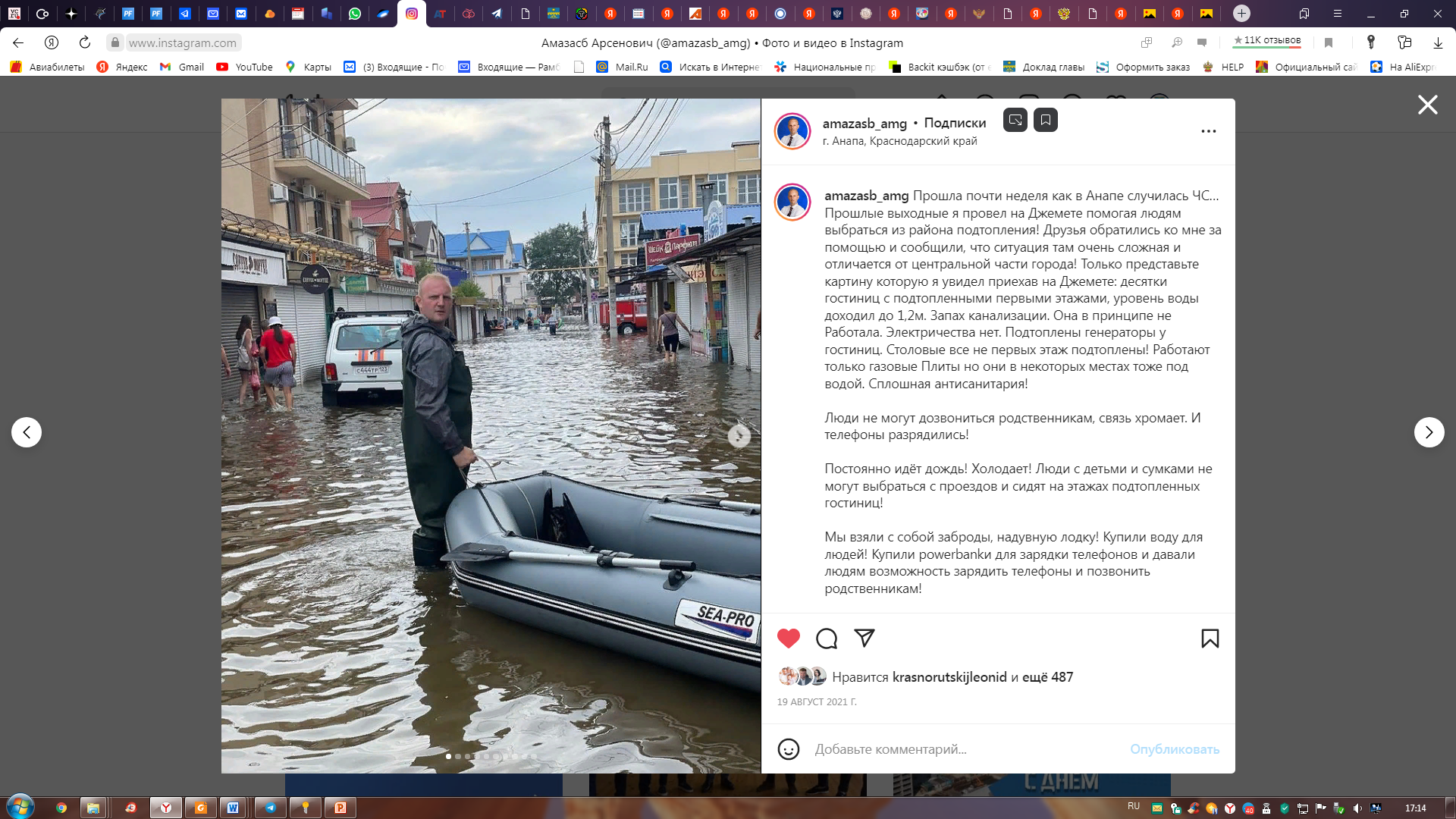 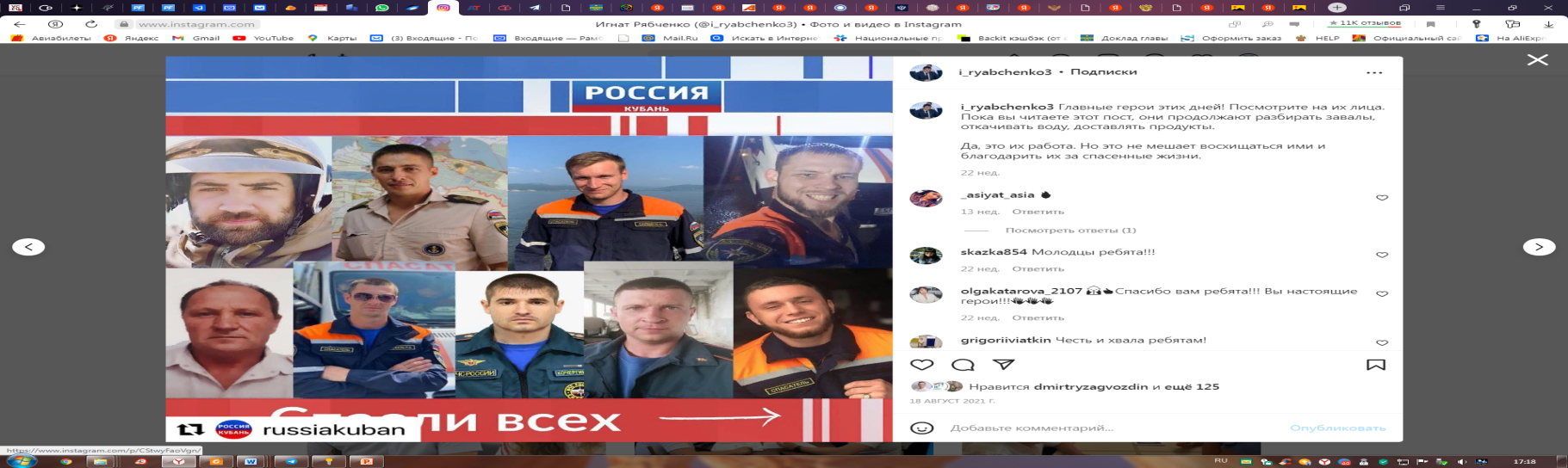 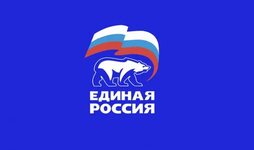 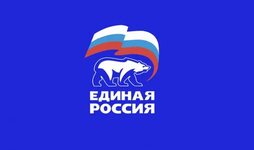 Отчёт о работе фракции Партии «Единая Россия» в Совете муниципального образования город-курорт Анапа за II полугодие 2021 года
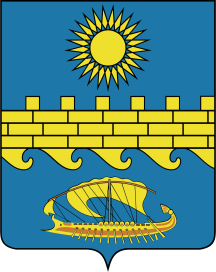 Работа депутатов фракции на избирательных округах
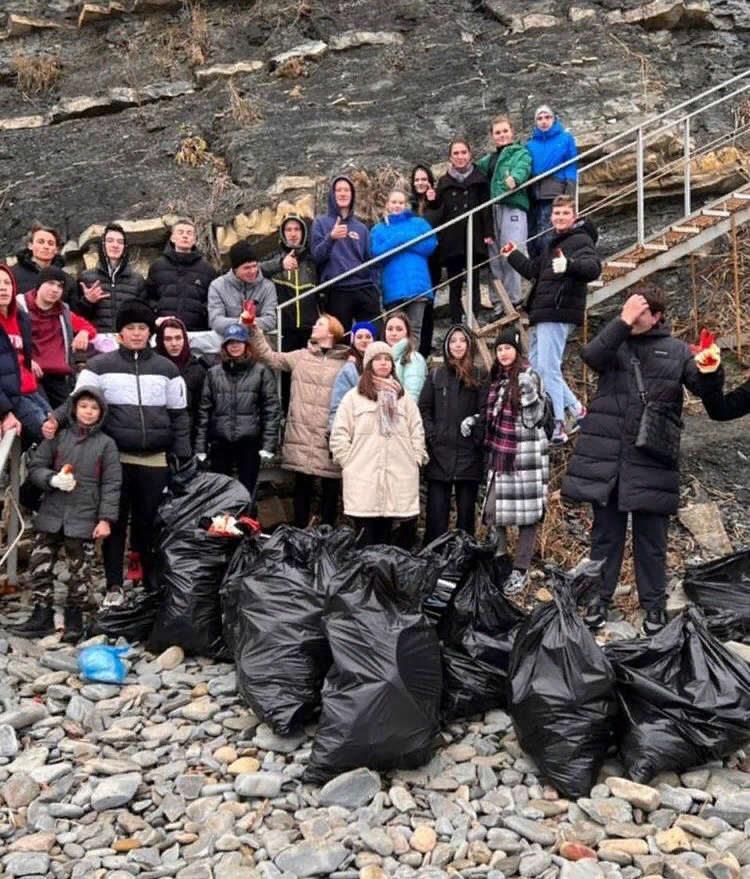 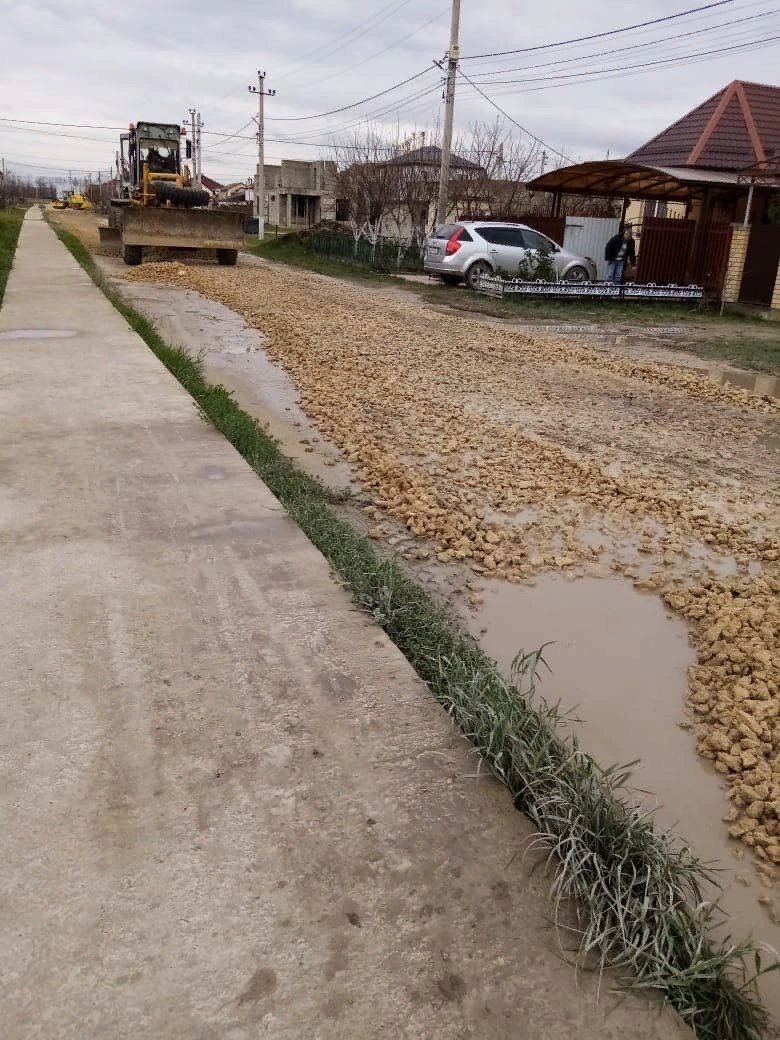 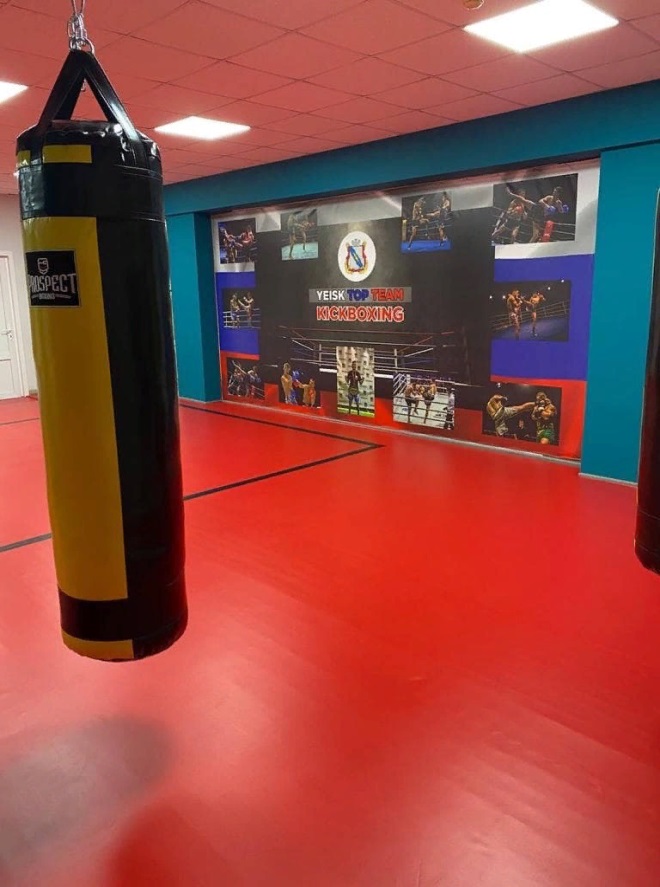 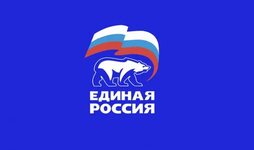 Отчёт о работе фракции Партии «Единая Россия» в Совете муниципального образования город-курорт Анапа за II полугодие 2021 года
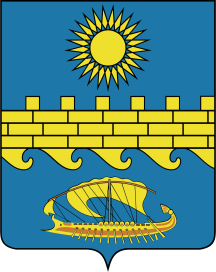 Работа депутатов фракции на избирательных округах
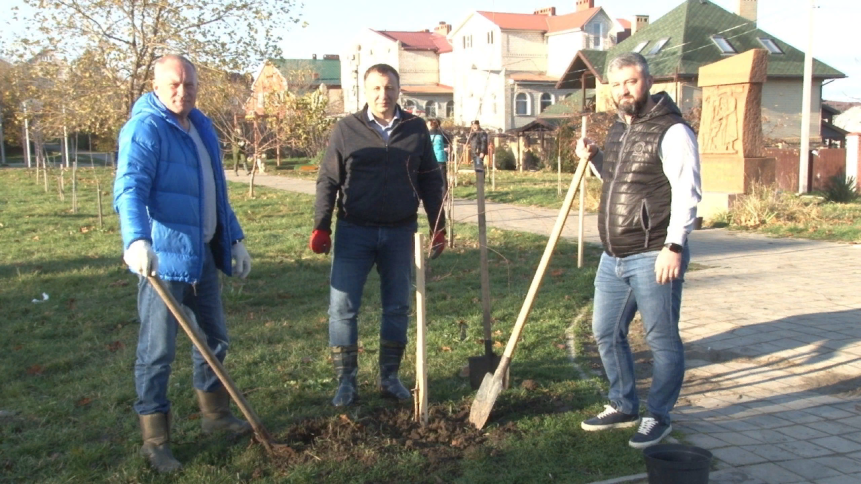 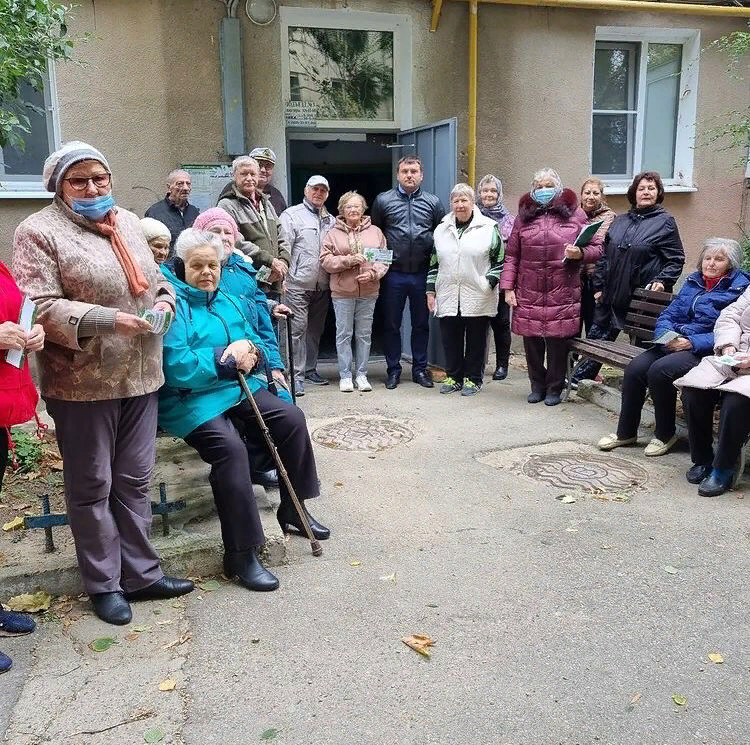 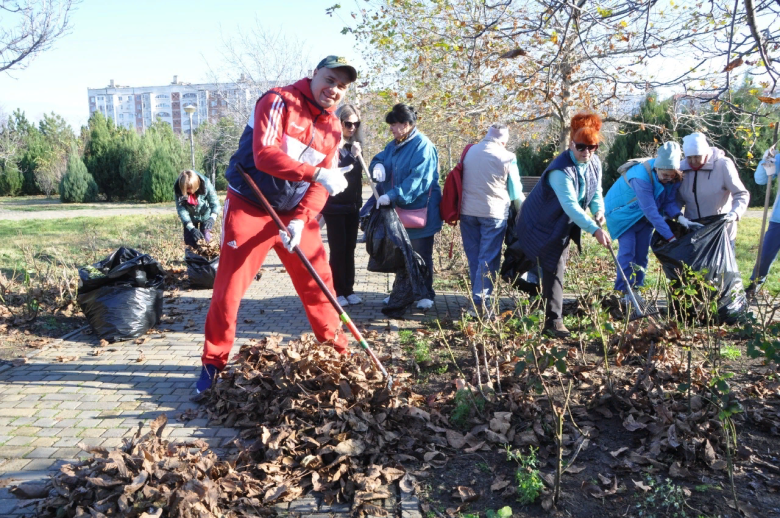 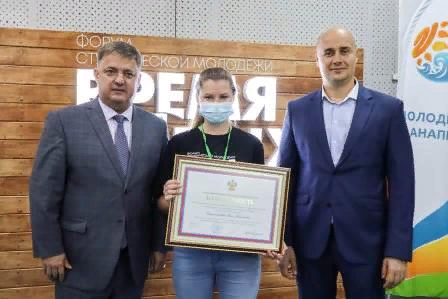 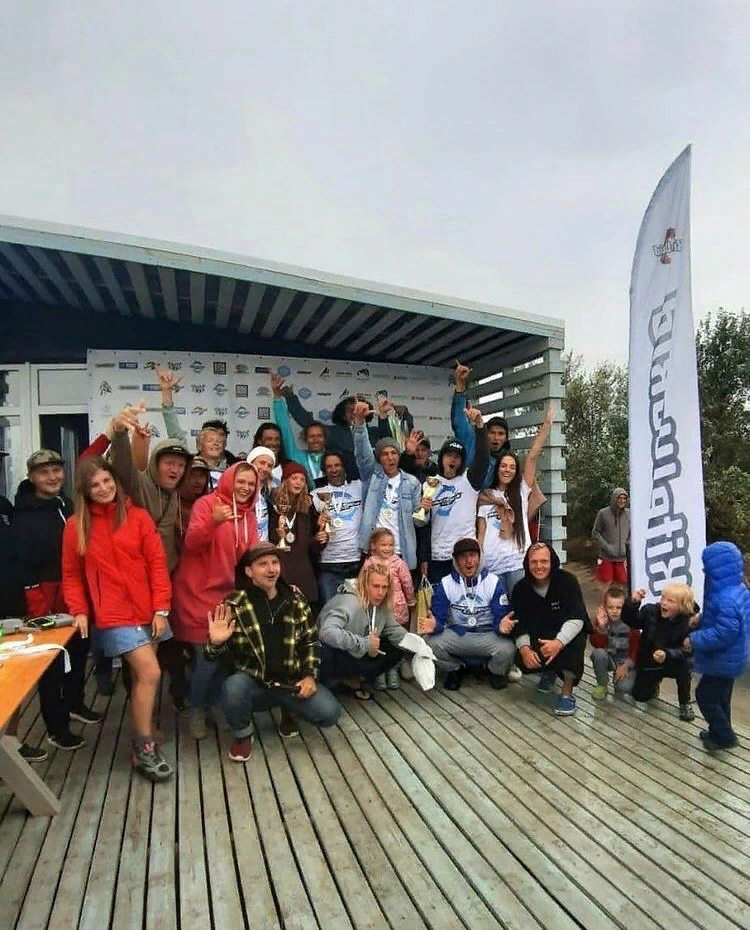 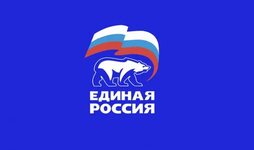 Отчёт о работе фракции Партии «Единая Россия» в Совете муниципального образования город-курорт Анапа за II полугодие 2021 года
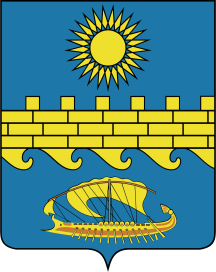 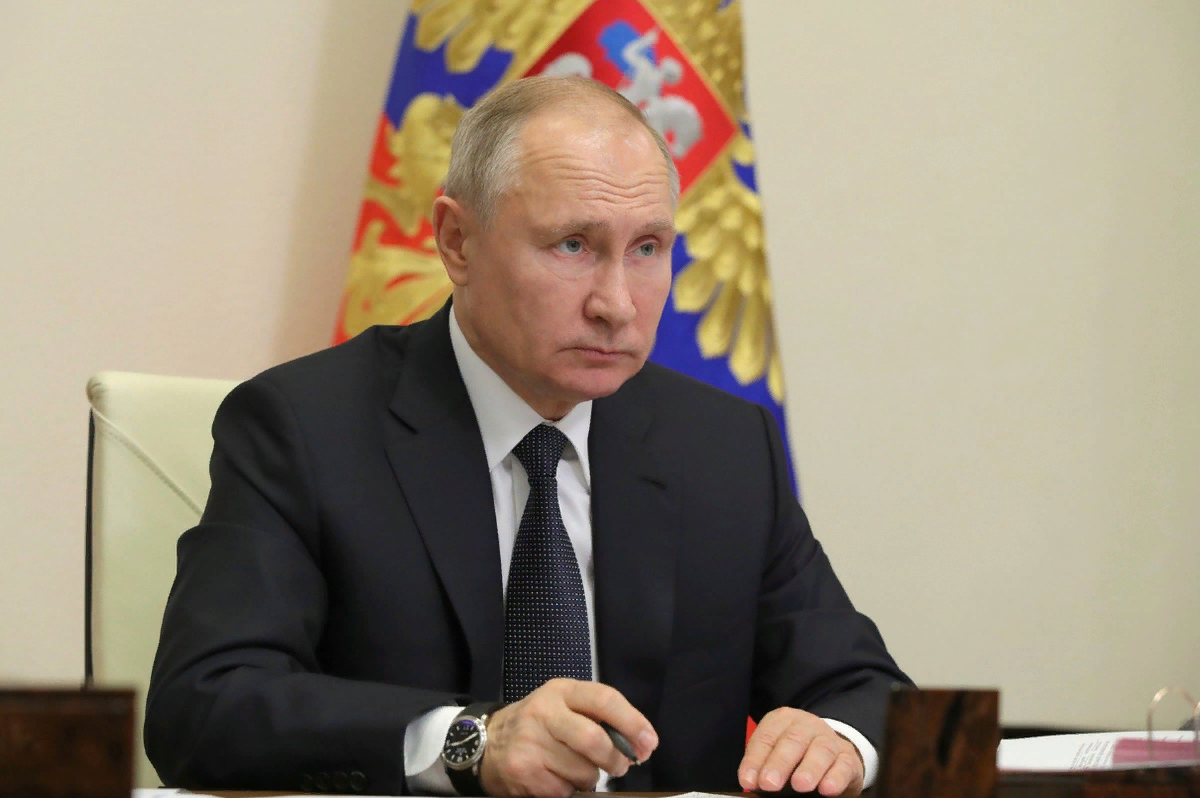 «В каждом регионе, в городе, в поселке необходимо опираться на своих единомышленников, на людей, которые стремятся созидать, приносить пользу. Это, безусловно, очень мощный ресурс, и важно, что он служит реальным делам, интересам граждан, нашего государства, обеспечивает стабильность, устойчивость нашей политической системы, что крайне значимо для современного общества и страны, для решения тех масштабных задач, которые стоят сегодня перед нами».
Президент России
В.В. Путин